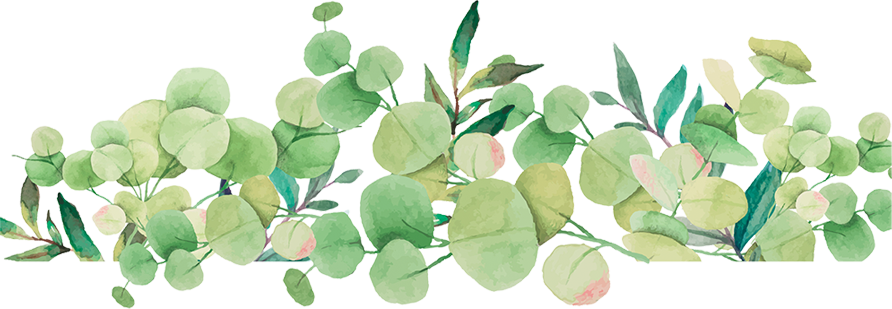 1
2
3
4
KHÁM PHÁ
KHỞI ĐỘNG
LUYỆN TẬP
DẶN DÒ
KTUTS
1
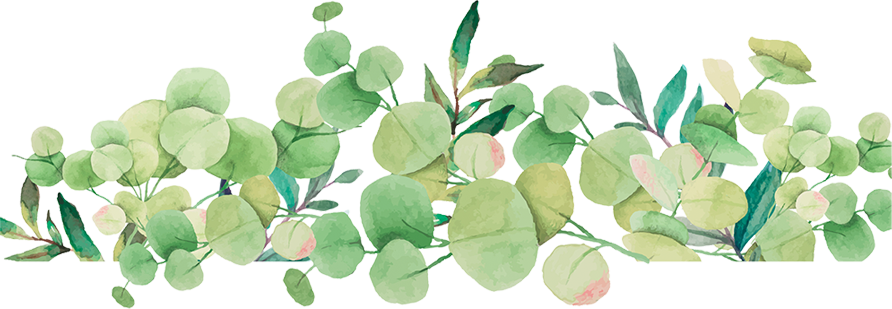 KHỞI ĐỘNG
2
3
4
KTUTS
KHÁM PHÁ
LUYỆN TẬP
DẶN DÒ
[Speaker Notes: Các em có 22 giây để ghi nhớ nhiều nhất có thể tên các loại cây xuất hiện trên màn hình. Sau đó bạn nào kể lại được nhiều cây đã thấy nhất thì được khen.SLIDE TỰ CHUYỂN TRONG PHẦN KHỞI ĐỘNG NÀY ĐỂ HS GHI NHỚ CÁC LOẠI CÂY VỪA XEM]
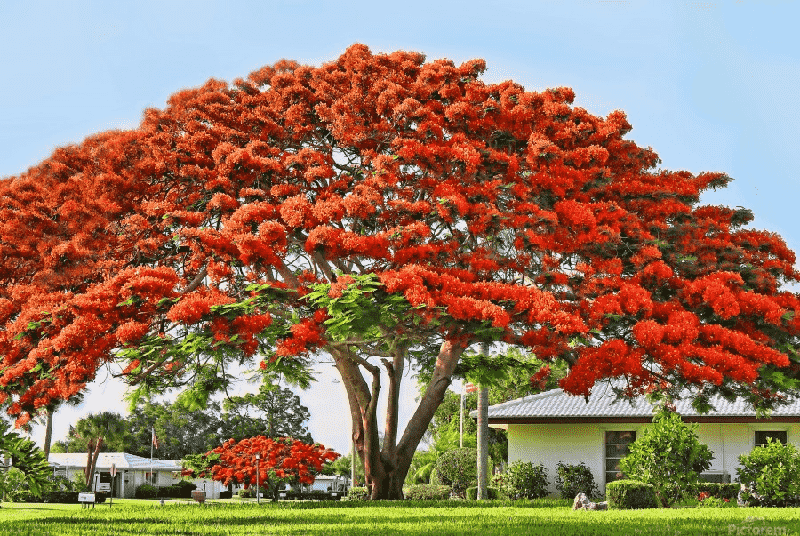 KTUTS
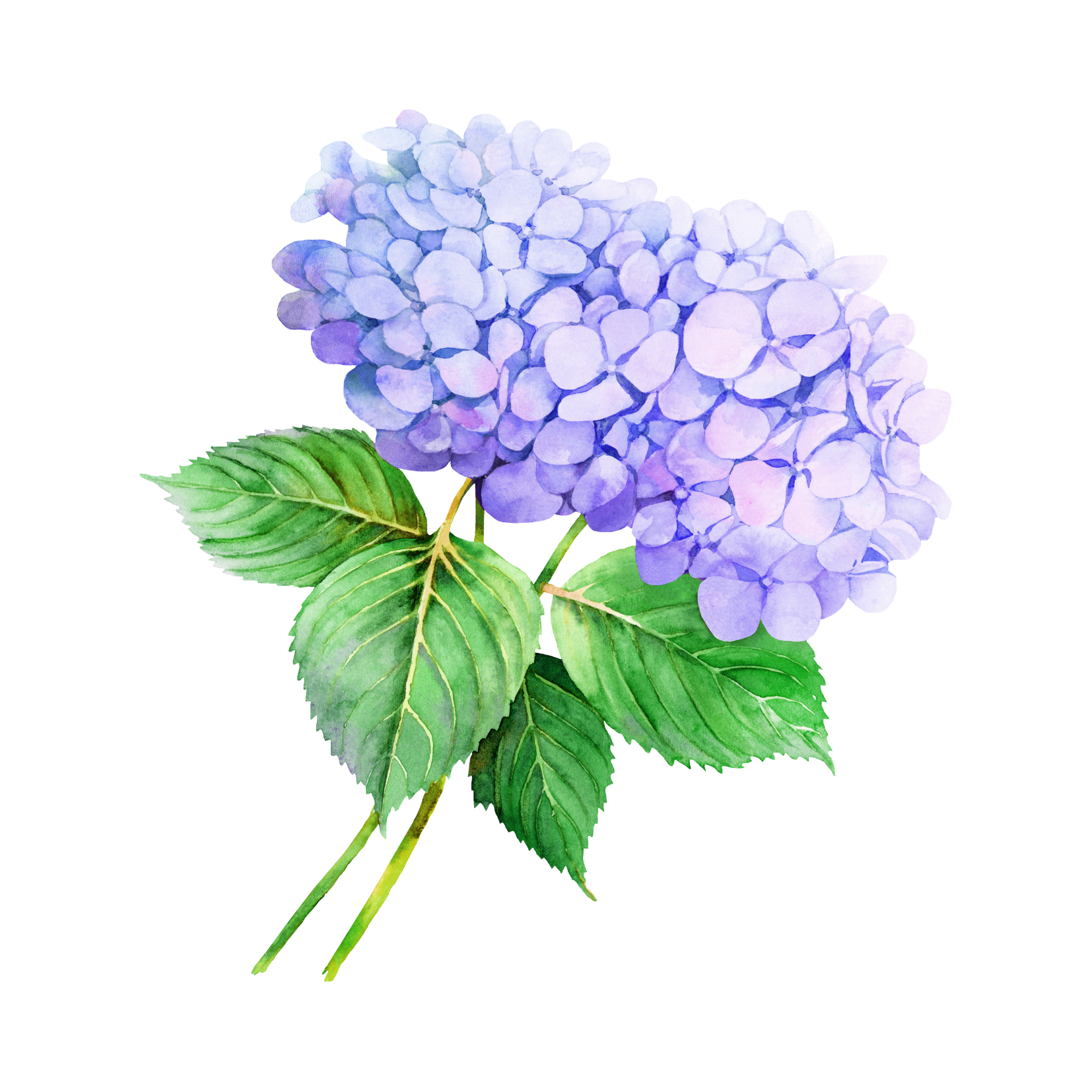 KTUTS
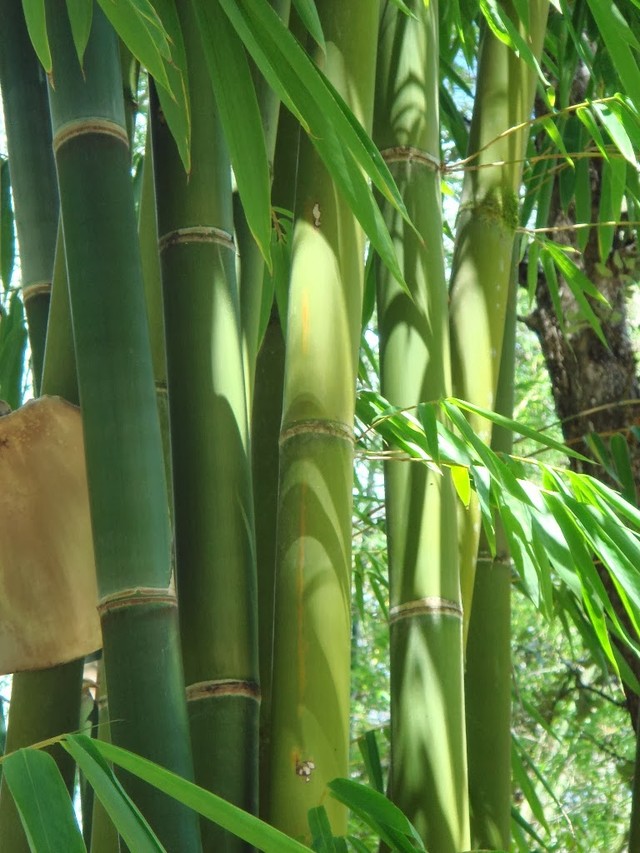 KTUTS
KTUTS
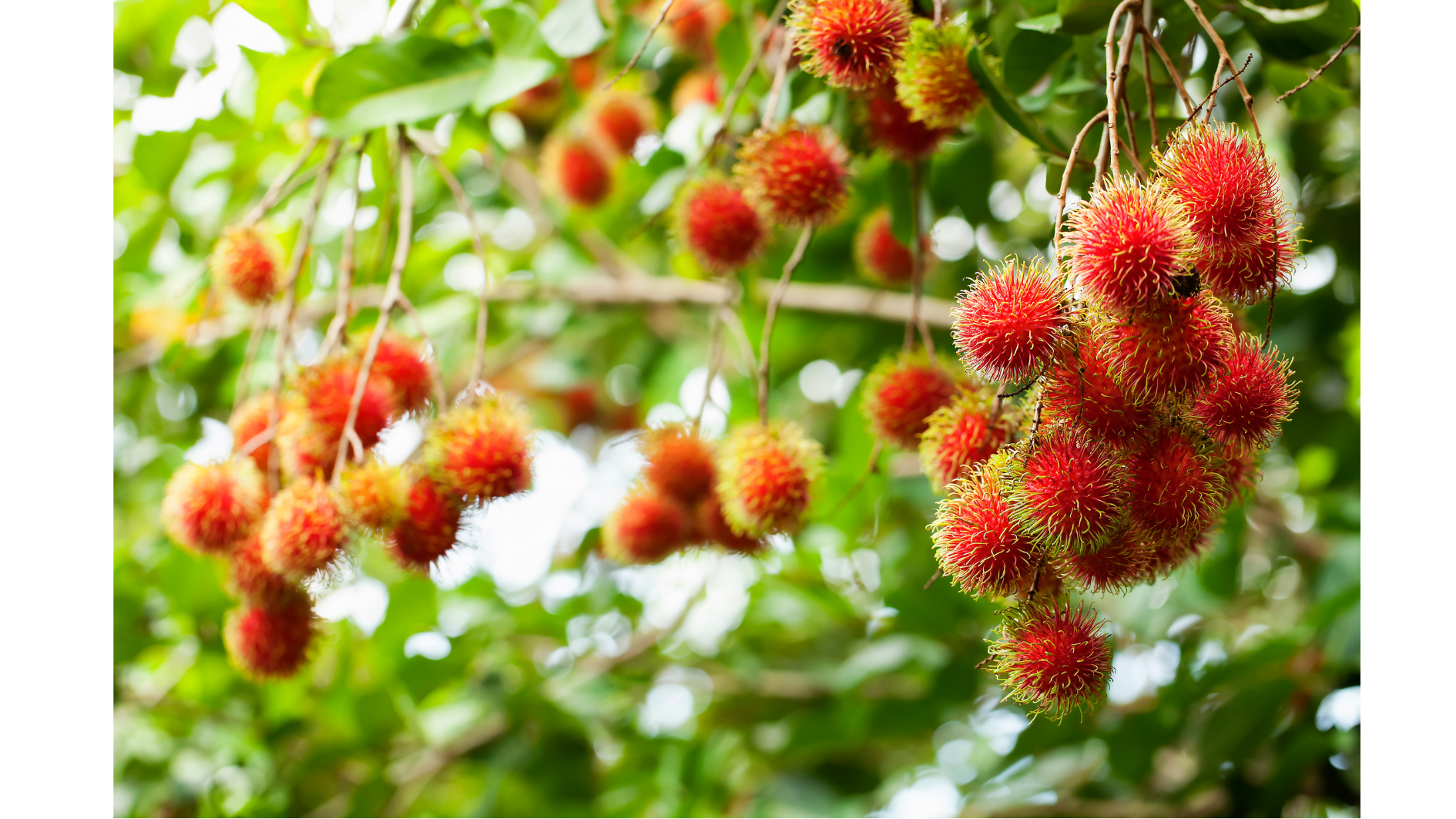 KTUTS
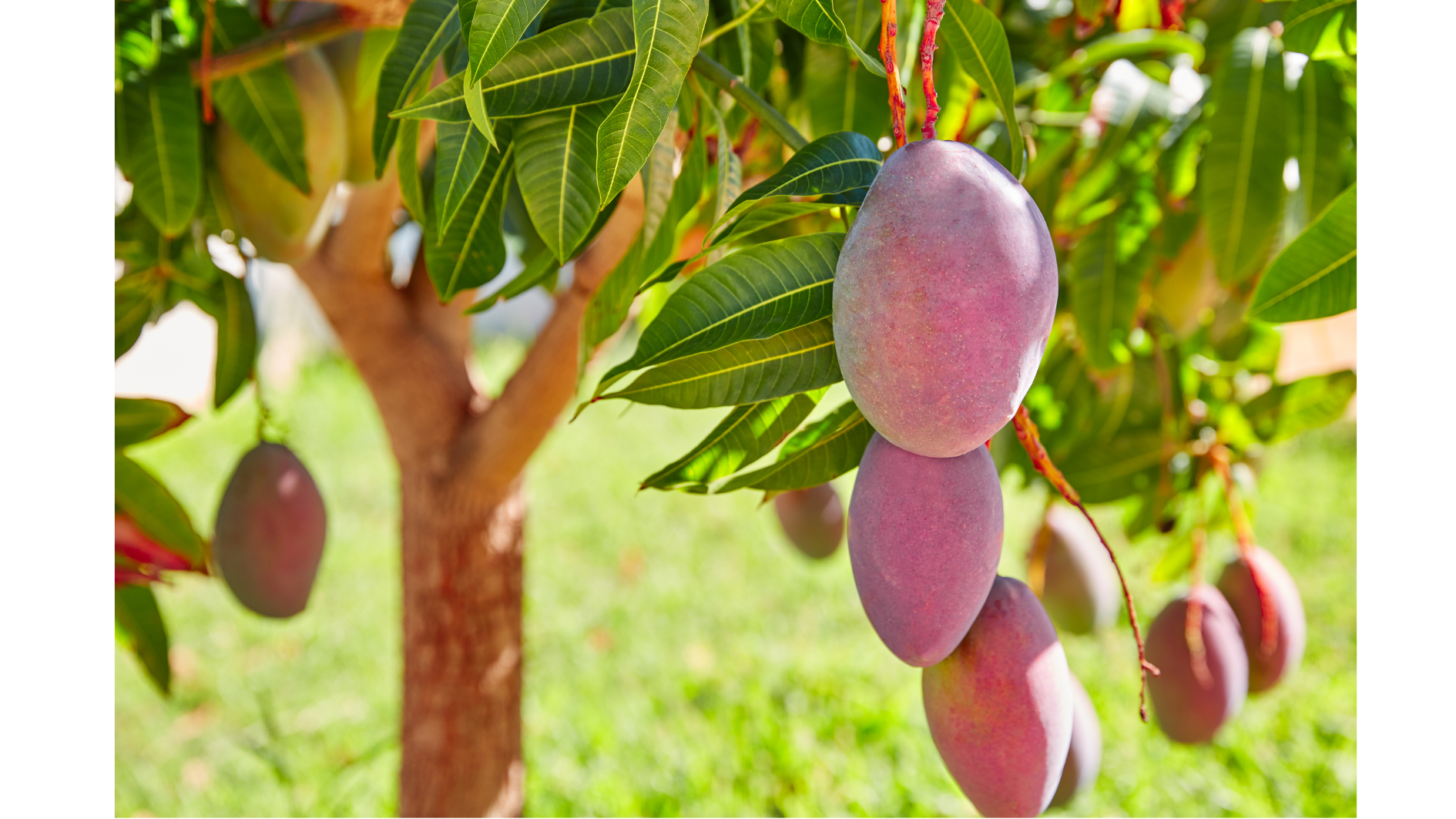 KTUTS
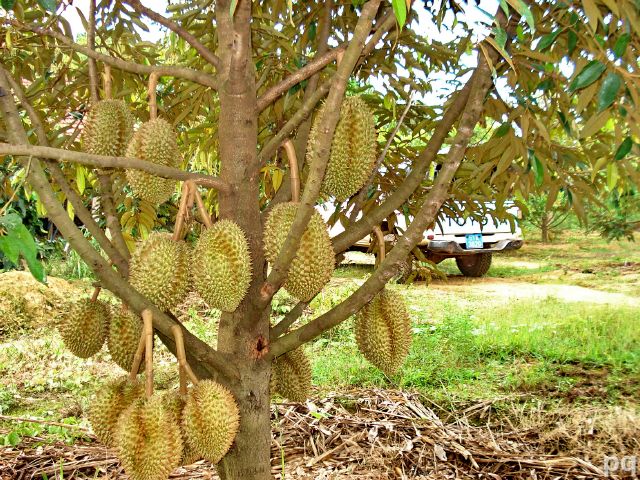 KTUTS
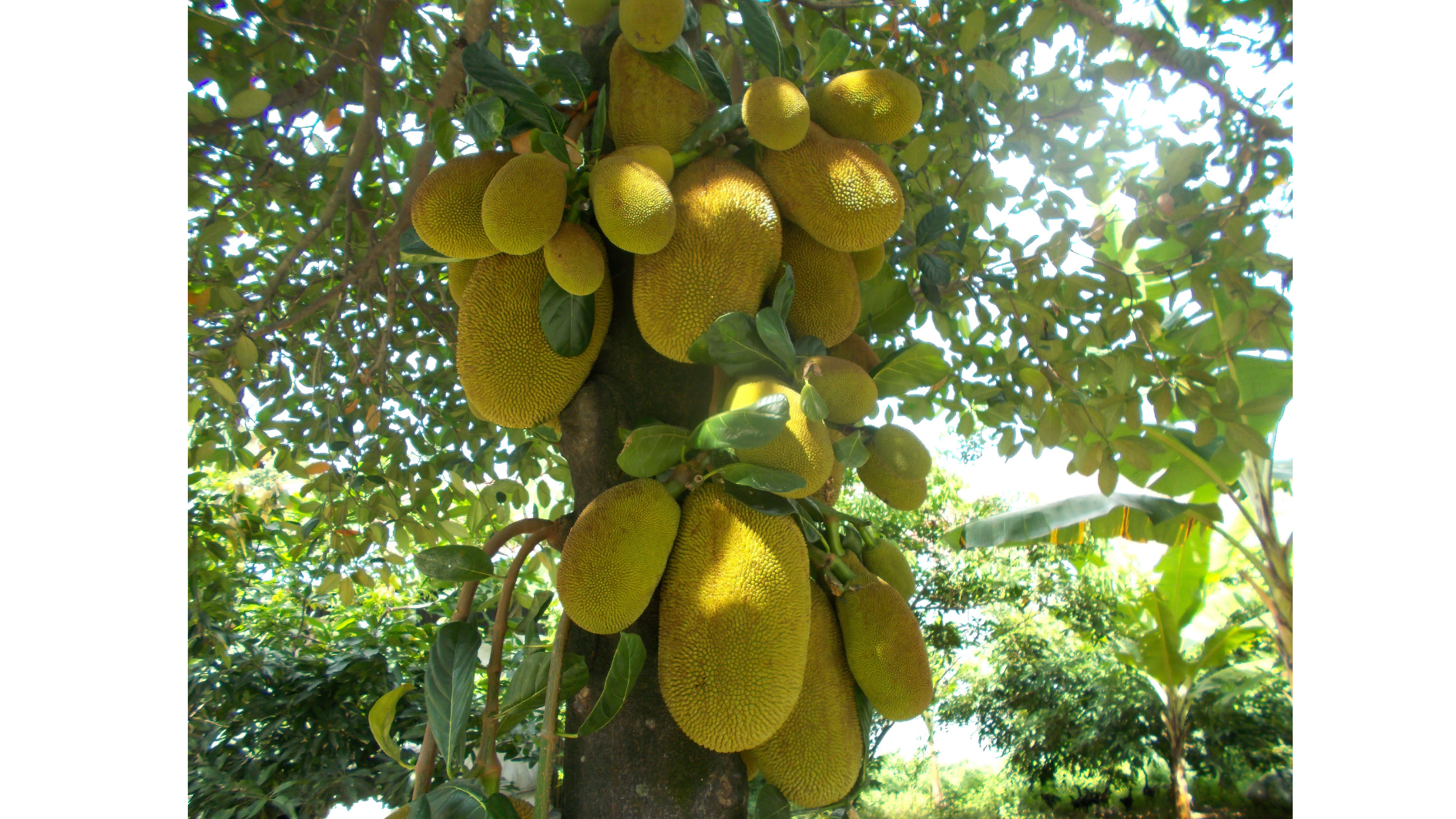 KTUTS
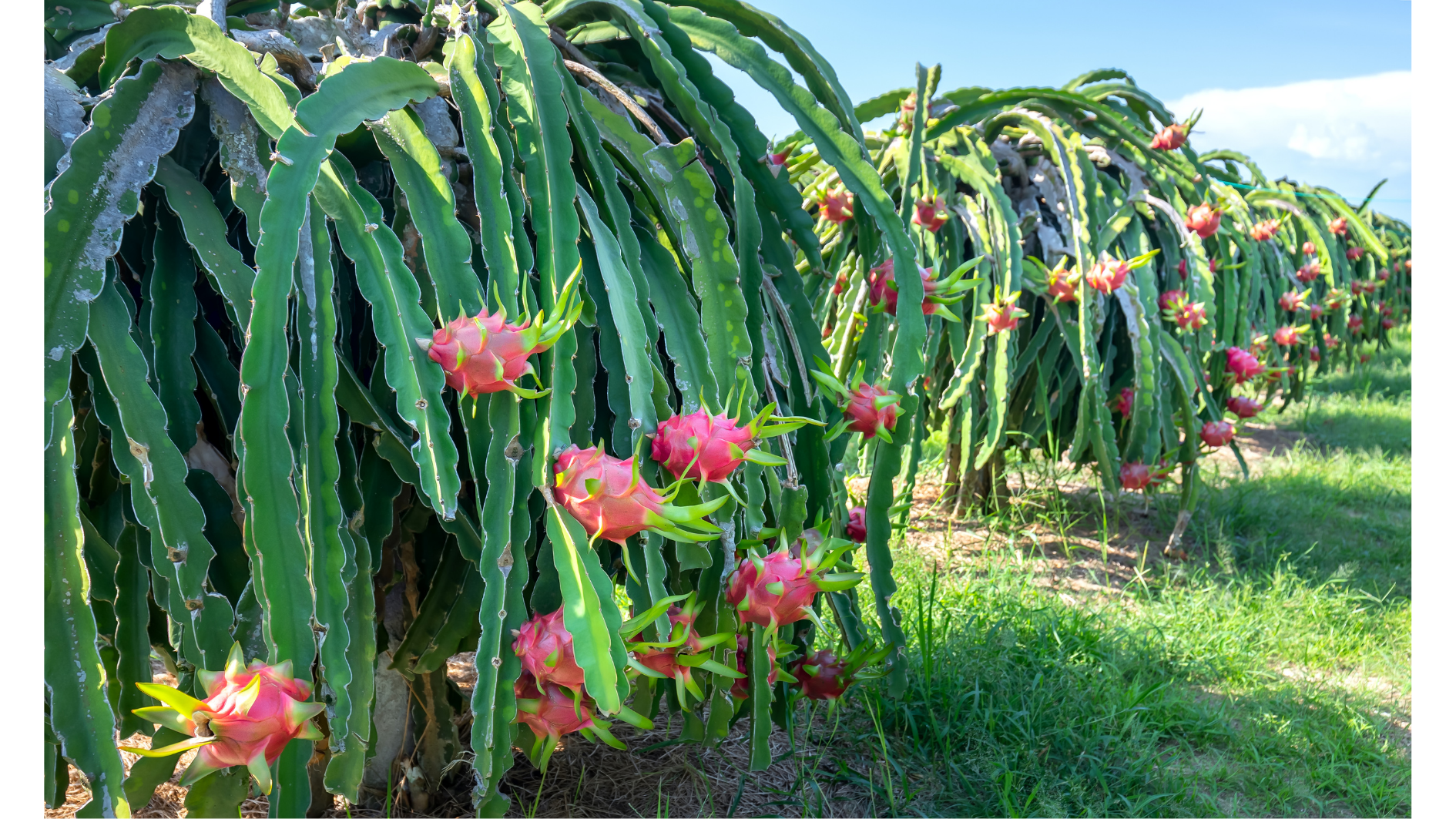 KTUTS
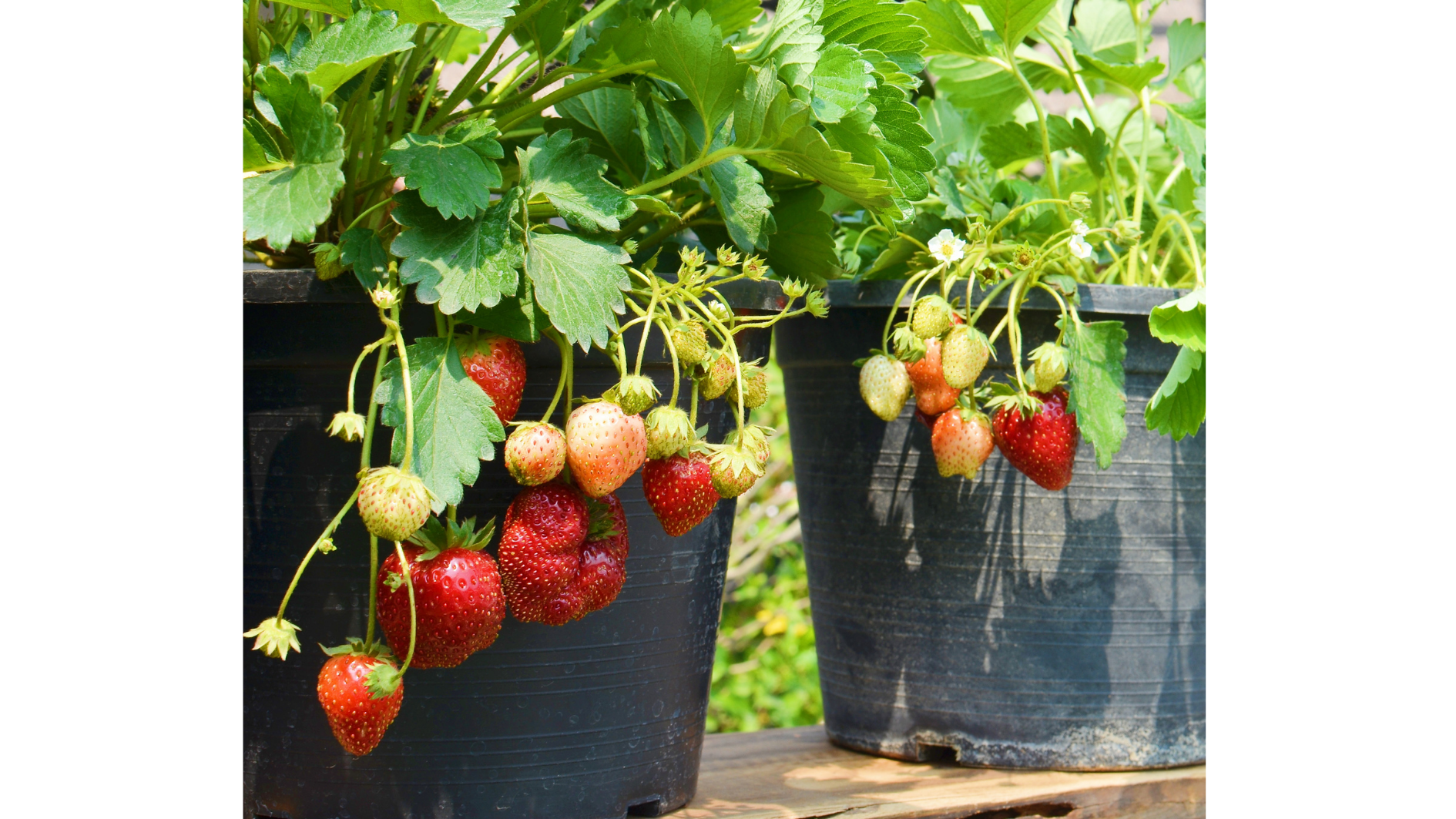 KTUTS
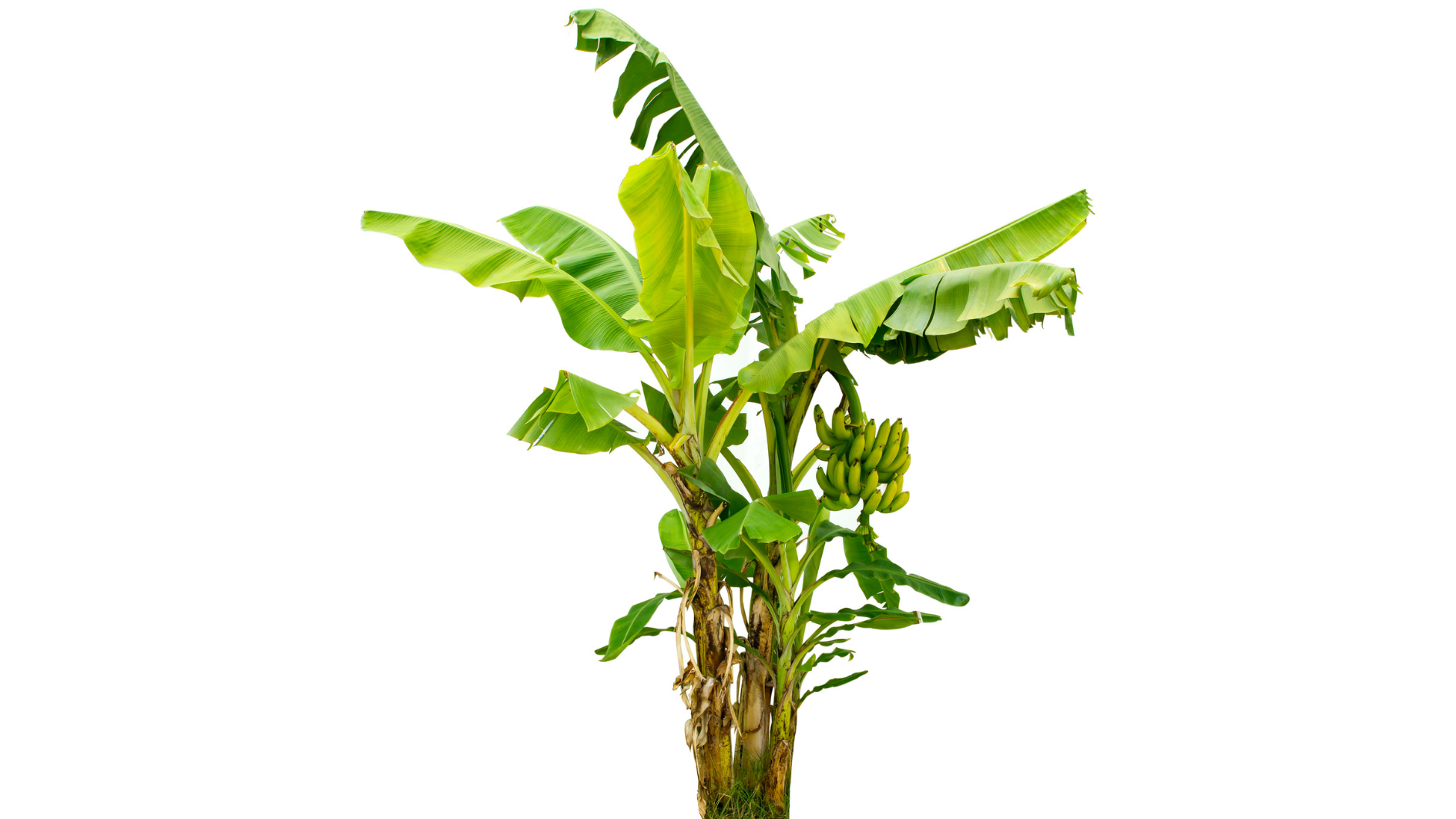 KTUTS
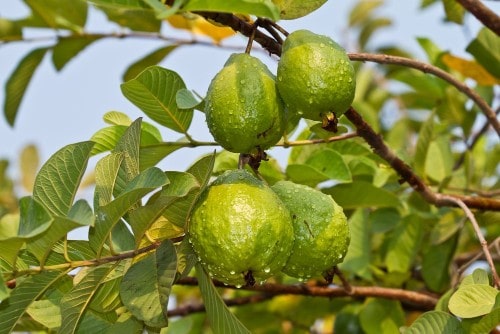 KTUTS
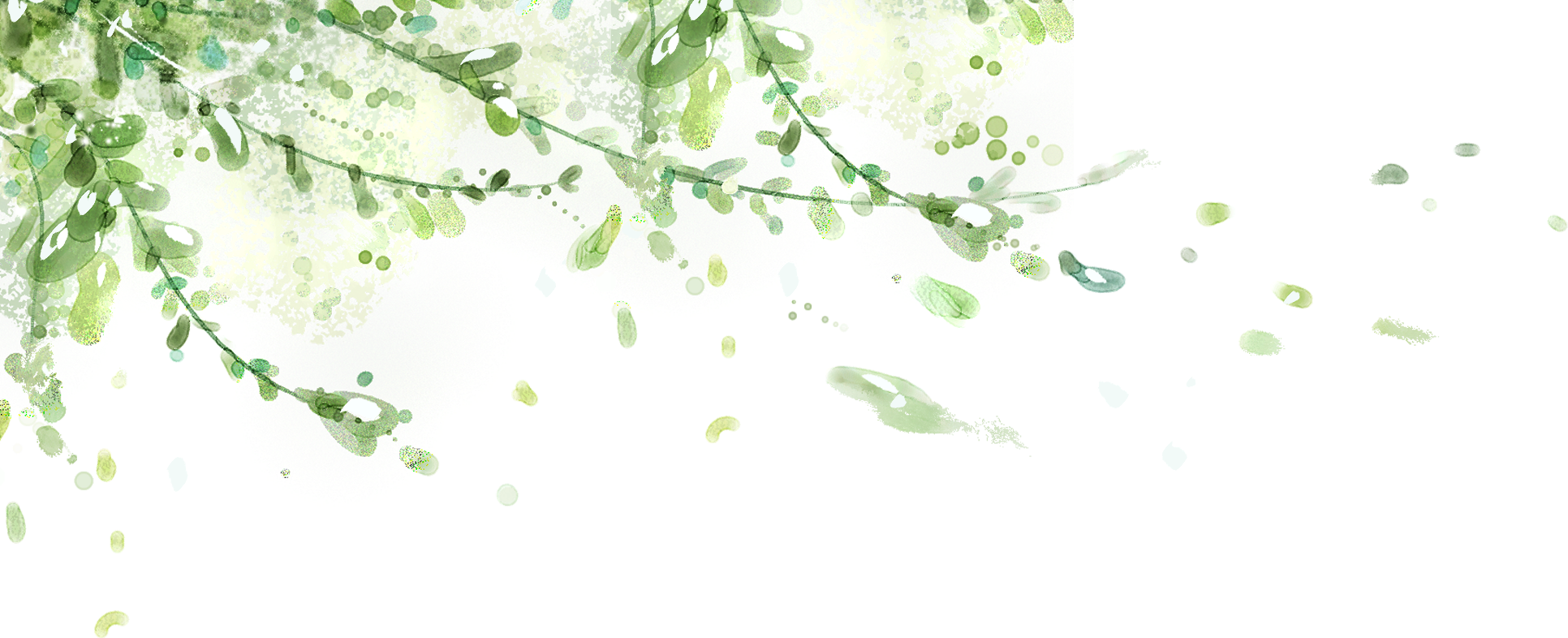 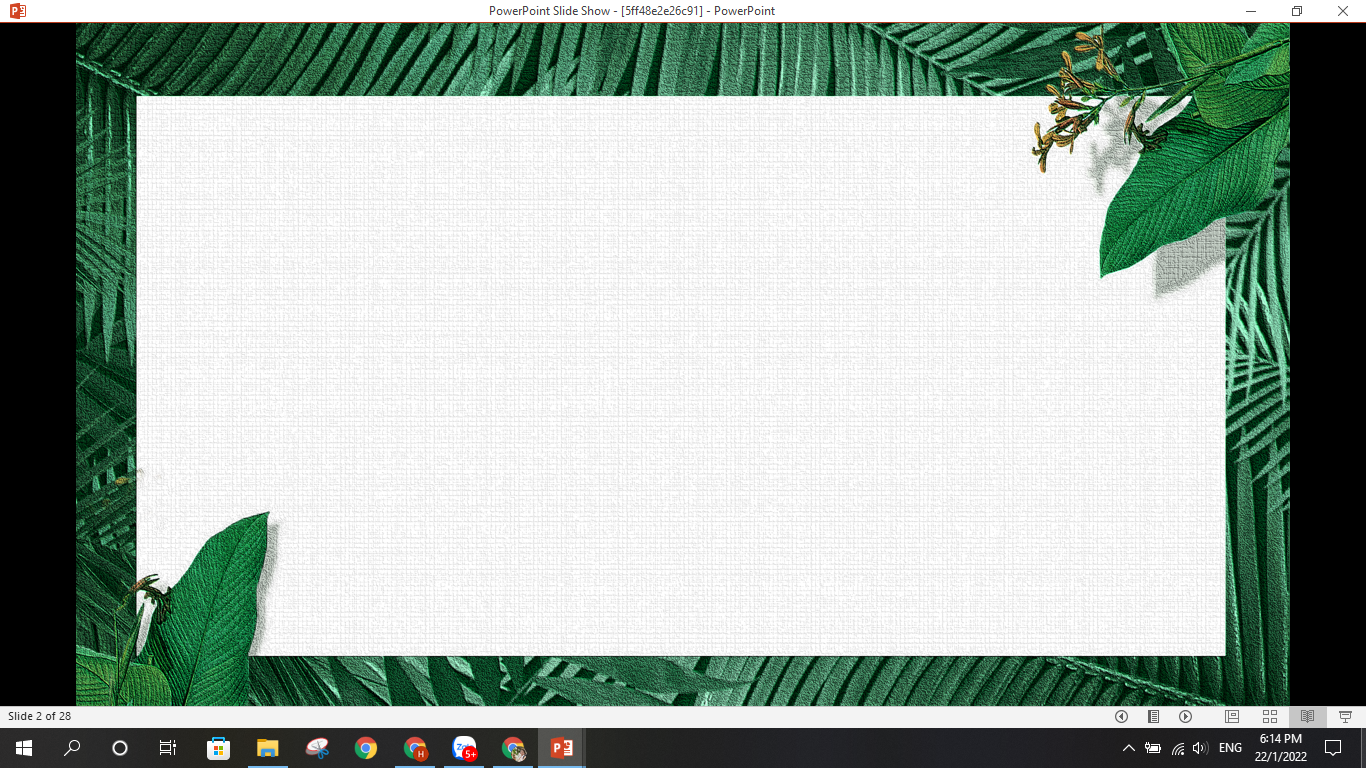 Tập làm văn
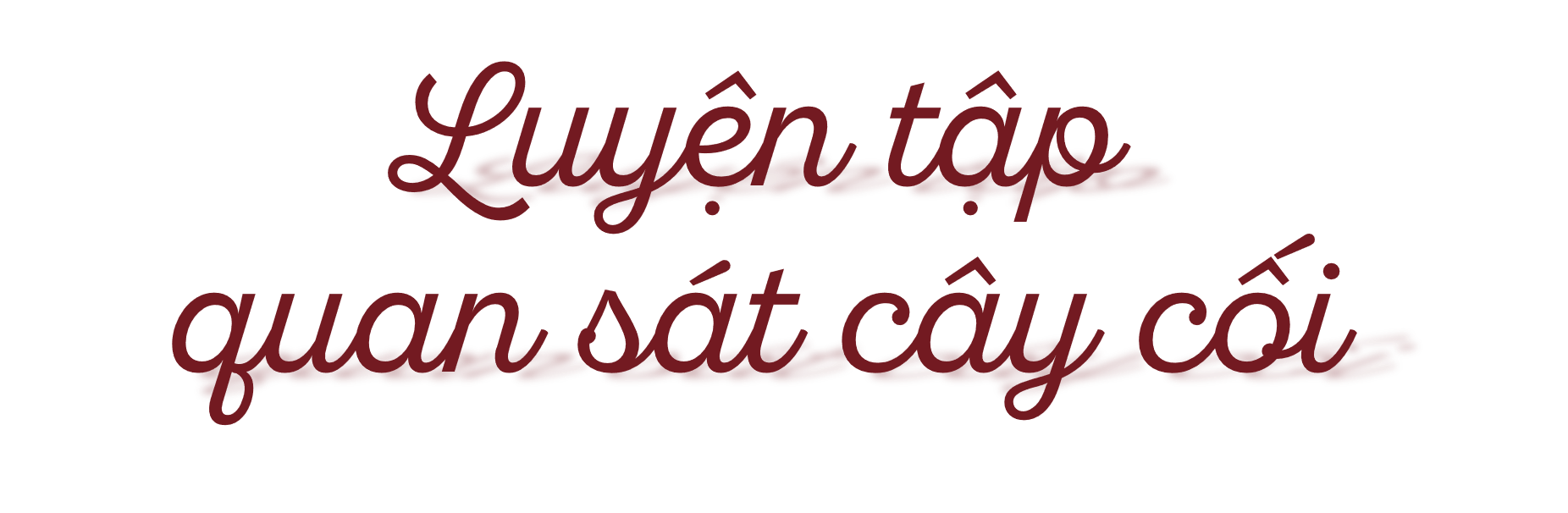 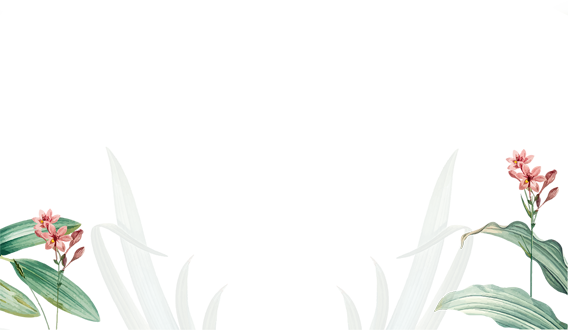 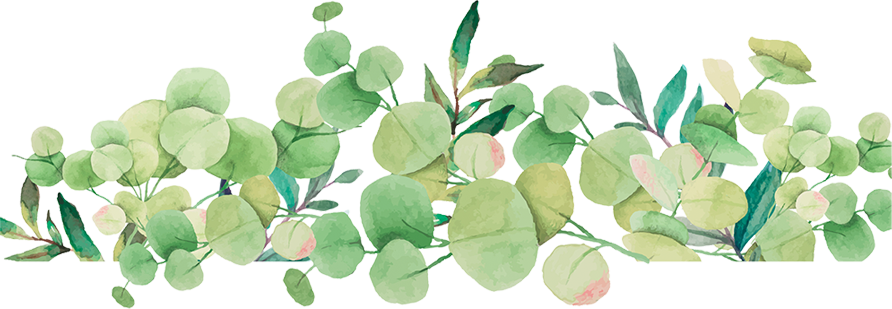 KTUTS
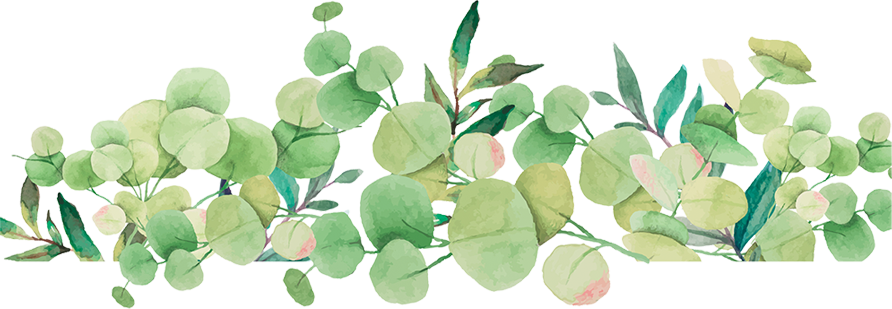 1
2
3
4
KHÁM PHÁ
KHỞI ĐỘNG
LUYỆN TẬP
DẶN DÒ
KTUTS
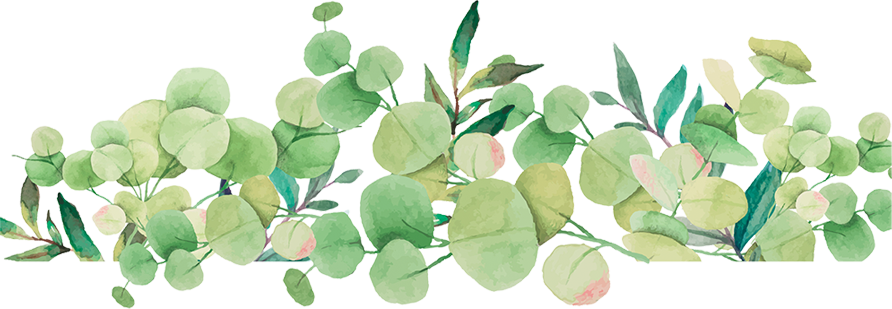 2
KHÁM PHÁ
KTUTS
1
3
4
KHỞI ĐỘNG
LUYỆN TẬP
DẶN DÒ
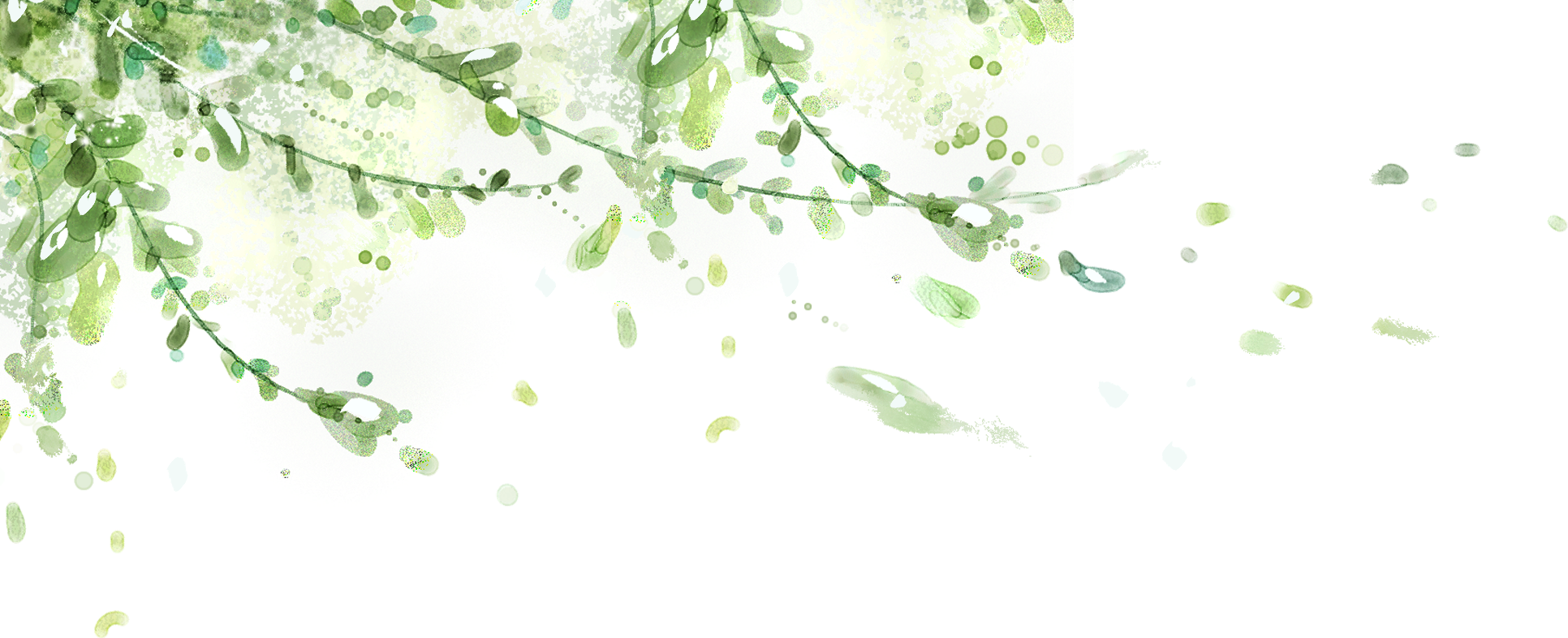 1. Em hãy đọc lại các bài văn tả cây cối:
Bài Bãi ngô (SGK/30+31)
Bài Cây gạo (SGK/32)
Bài Sầu riêng (SGK/34)
KTUTS
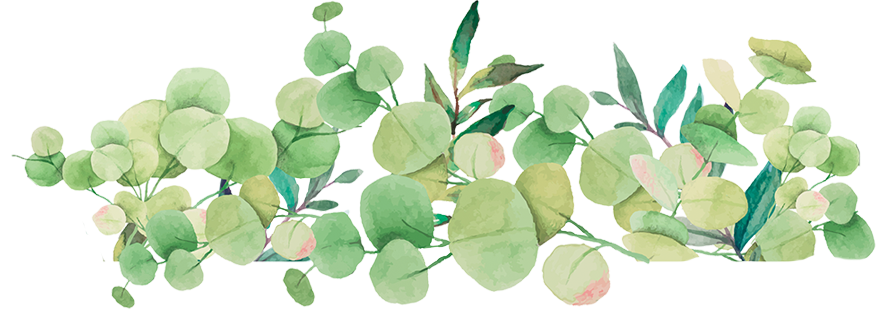 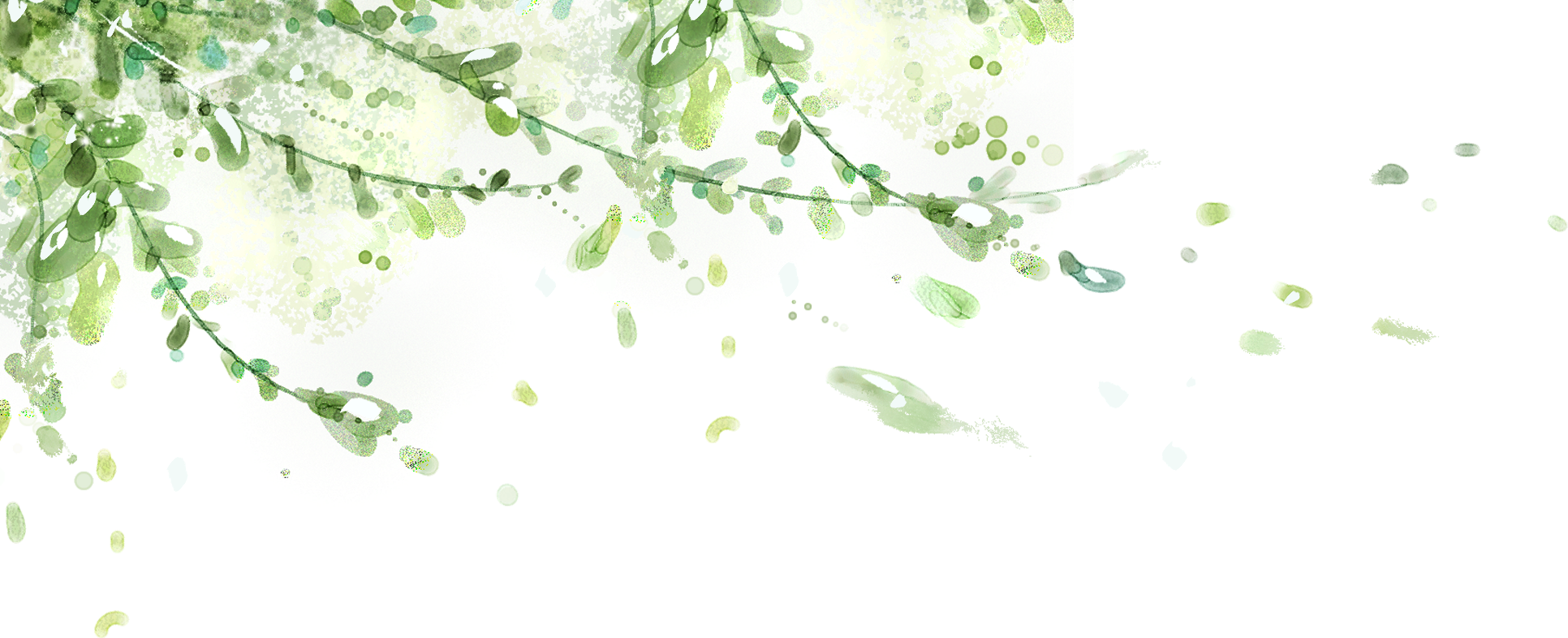 BÃI NGÔ
        Bãi ngô quê em ngày càng xanh tốt. Mới dạo nào cây ngô còn lấm tấm như mạ non. Thế mà chỉ ít lâu sau, ngô đã thành cây rung rung trước gió và ánh nắng. Những lá ngô rộng dài, trổ mạnh mẽ, nõn nà.
        Trên ngọn, một thứ búp như kết bằng nhung và phấn vươn lên. Những đàn bướm trắng, bướm vàng bay đến, thoáng đỗ rồi bay đi. Núp trong cuống lá, những búp ngô non nhú lên và lớn dần. Mình có nhiều khía vàng vàng và những sợi tơ hung hung bọc trong làn áo mỏng óng ánh.
        Trời nắng chang chang, tiếng tu hú gần xa ran ran. Hoa ngô xơ xác như cỏ may. Lá ngô quắt lại rủ xuống. Những bắp ngô đã mập và chắc, chỉ còn chờ tay người đến bẻ mang về.
NGUYÊN HỒNG
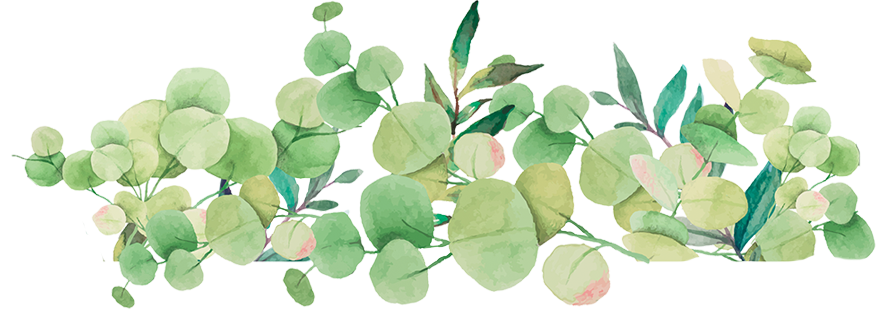 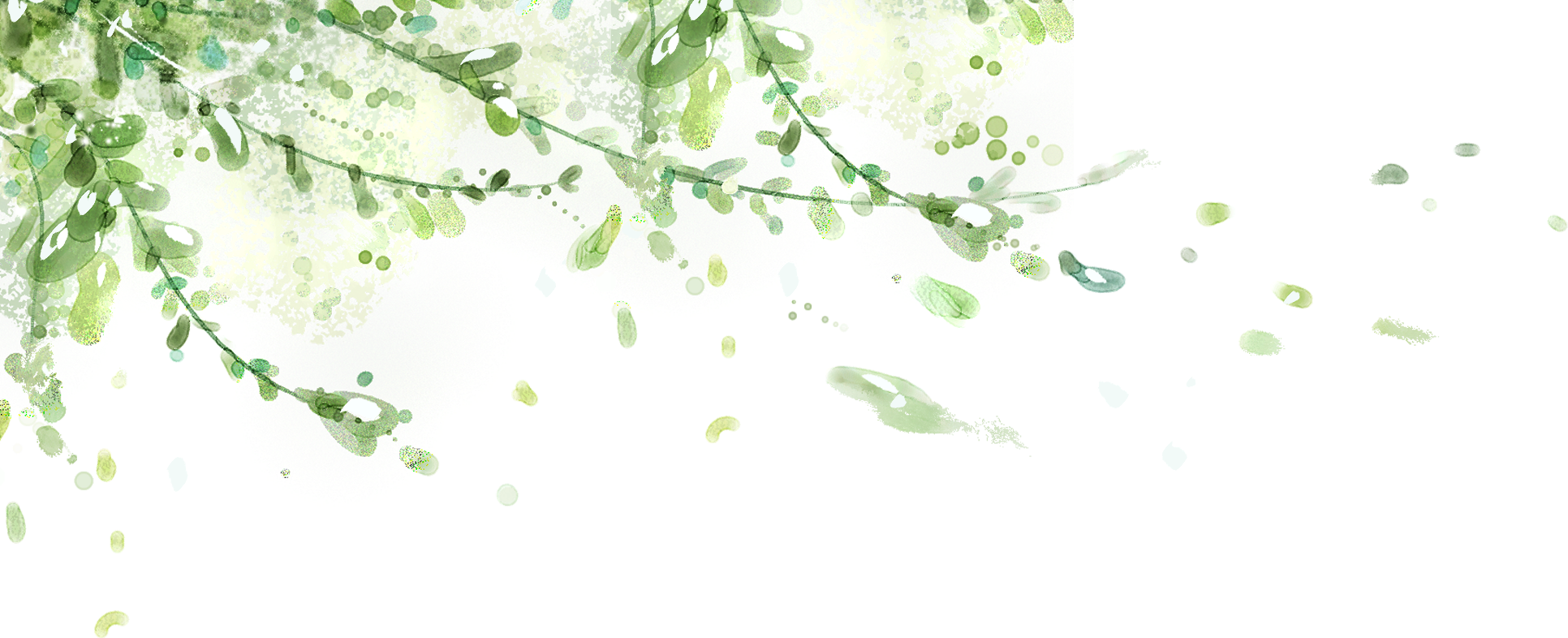 CÂY GẠO
	Cây gạo già mỗi năm lại trở lại tuổi xuân, cành nặng trĩu những hoa đỏ mọng và đầy tiếng chim hót. Chỉ cần một làn gió nhẹ hay một đôi chim mới đến là có ngay mấy bông gạo lìa cành. Những bông hoa rơi từ trên cao, đài hoa nặng chúi xuống, những cánh hoa đỏ rực quay tít như chong chóng nom thật đẹp.
	Hết mùa hoa, chim chóc cũng vãn. Cây gạo chấm dứt những ngày tưng bừng ồn ã, lại trở về với dáng vẻ xanh mát, trầm tư. Cây đứng im cao lớn, hiền lành, làm tiêu cho những con đò cập bến và cho những đứa con về thăm quê mẹ.
	Ngày tháng đi thật chậm mà cũng thật nhanh. Những bông hoa đỏ ngày nào đã trở thành những quả gạo múp míp, hai đầu thon vút như con thoi. Sợi bông trong quả đầy dần, căng lên; những mảnh vỏ tách ra cho các múi bông nở đều, chín như nồi cơm chín đội vung mà cười, trắng lóa. Cây gạo như treo rung rinh hàng ngàn nồi cơm gạo mới.
Theo VŨ TÚ NAM
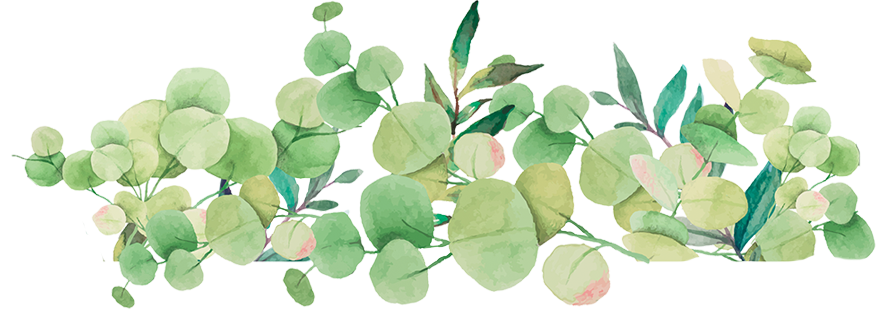 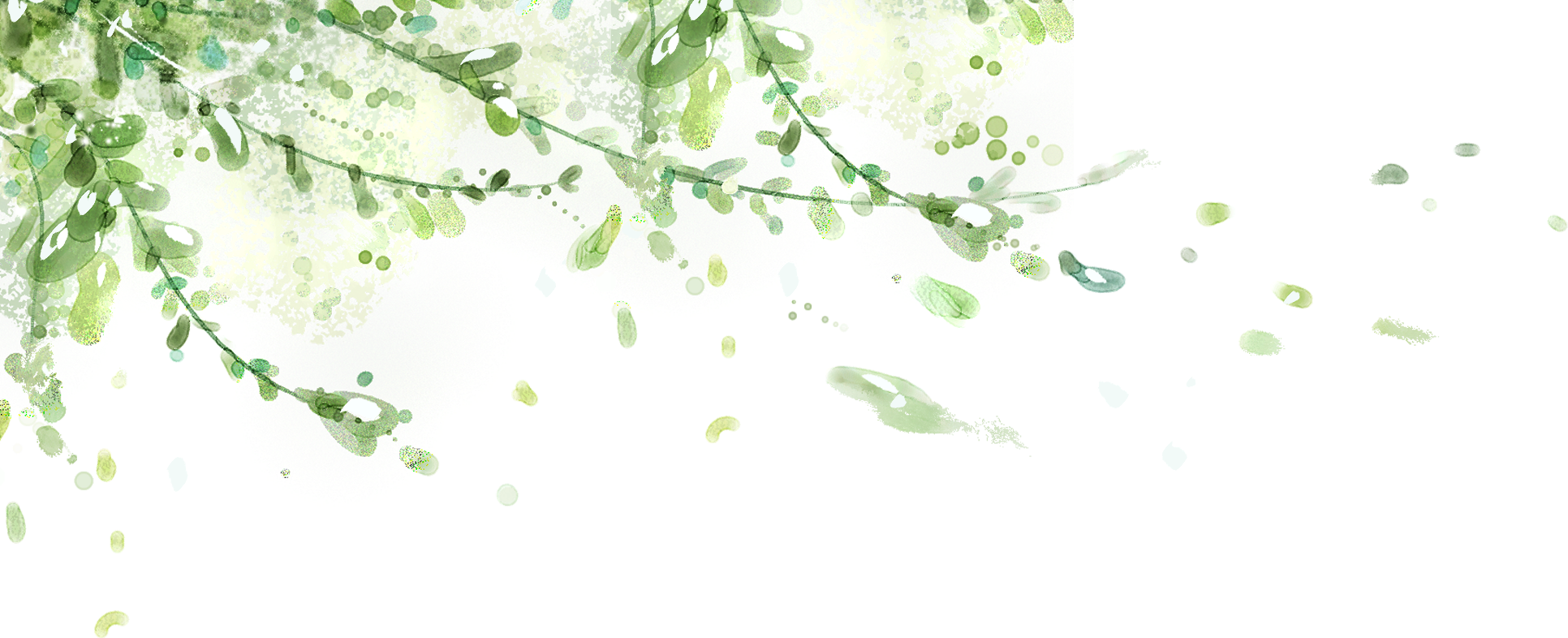 SẦU RIÊNG
   	Sầu riêng là loại trái quý của miền Nam. Hương vị nó hết sức đặc biệt, mùi thơm đậm, bay rất xa, lâu tan trong không khí. Còn hàng chục mét mới tới nơi để sầu riêng, hương đã ngào ngạt xông vào cánh mũi. Sầu riêng thơm mùi thơm của mít chín quyện với hương bưởi, béo cái béo của trứng gà, ngọt cái vị của mật ong già hạn. Hương vị quyến rũ đến kì lạ.
  	Hoa sầu riêng trổ vào cuối năm. Gió đưa hương thơm ngát như hương cau, hương bưởi tỏa khắp khu vườn. Hoa đậu từng chùm, màu trắng ngà. Cánh hoa nhỏ như vảy cá, hao hao giống cánh sen con, lác đác vài nhụy li ti giữa những cánh hoa. Mỗi cuống hoa ra một trái. Nhìn trái sầu riêng lủng lẳng dưới cành trông giống những tổ kiến. Mùa trái rộ vào tháng tư, tháng năm ta.
   	Đứng ngắm cây sầu riêng, tôi cứ nghĩ mãi về cái dáng cây kì lạ này. Thân nó khẳng khiu, cao vút, cành ngang thẳng đuột, thiếu cái dáng cong, dáng nghiêng, chiều quằn, chiều lượn của cây xoài, cây nhãn. Lá nhỏ xanh vàng, hơi khép lại, tưởng như lá héo. Vậy mà khi trái chín, hương tỏa ngạt ngào, vị ngọt đến đam mê.
MAI VĂN TẠO
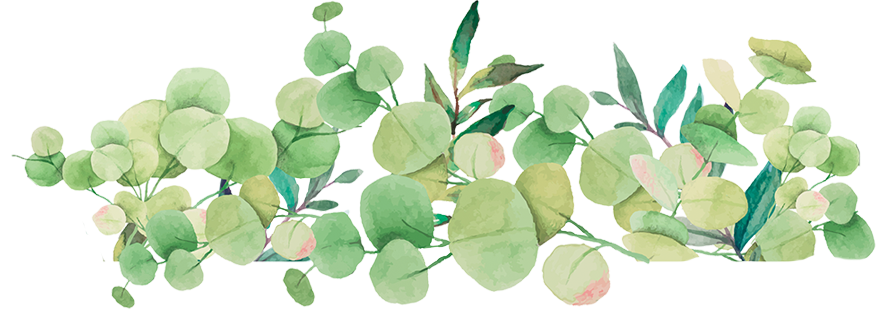 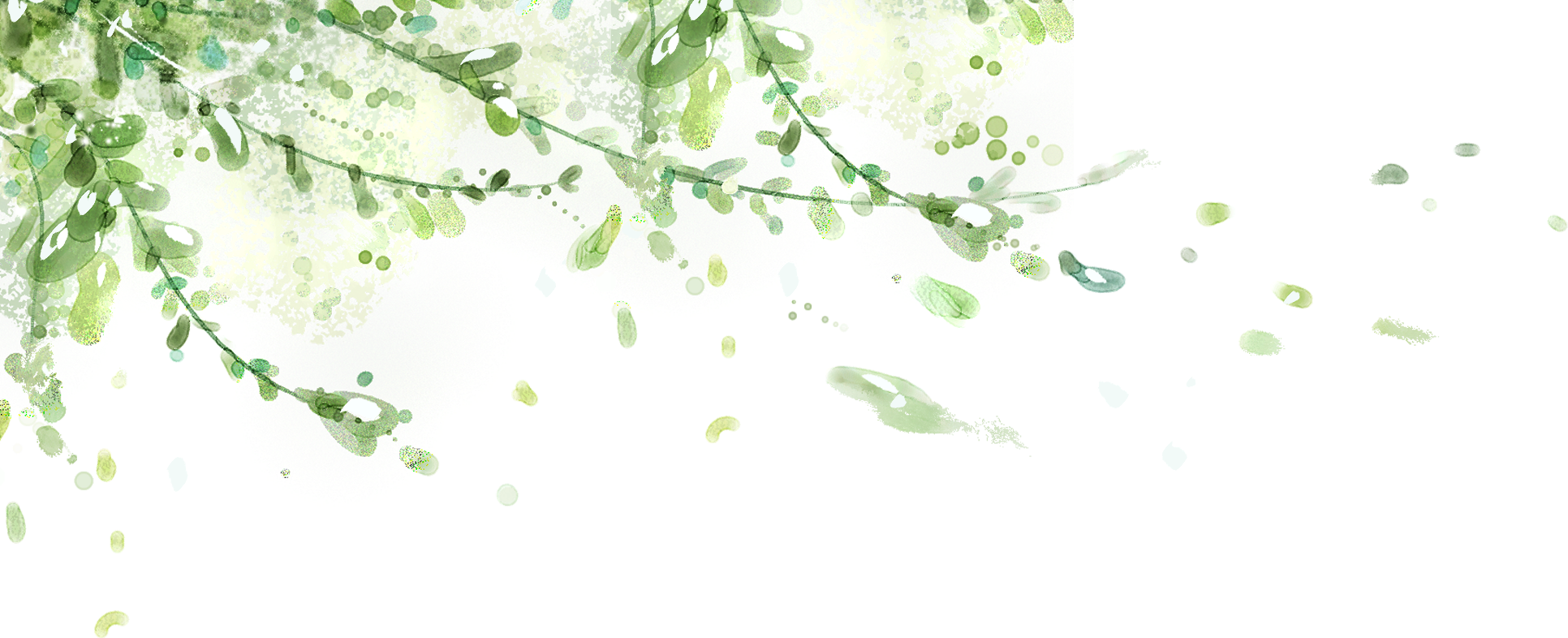 1a) Tác giả mỗi bài văn quan sát cây theo trình tự như thế nào?
Trình tự quan sát 
bài Bãi ngô
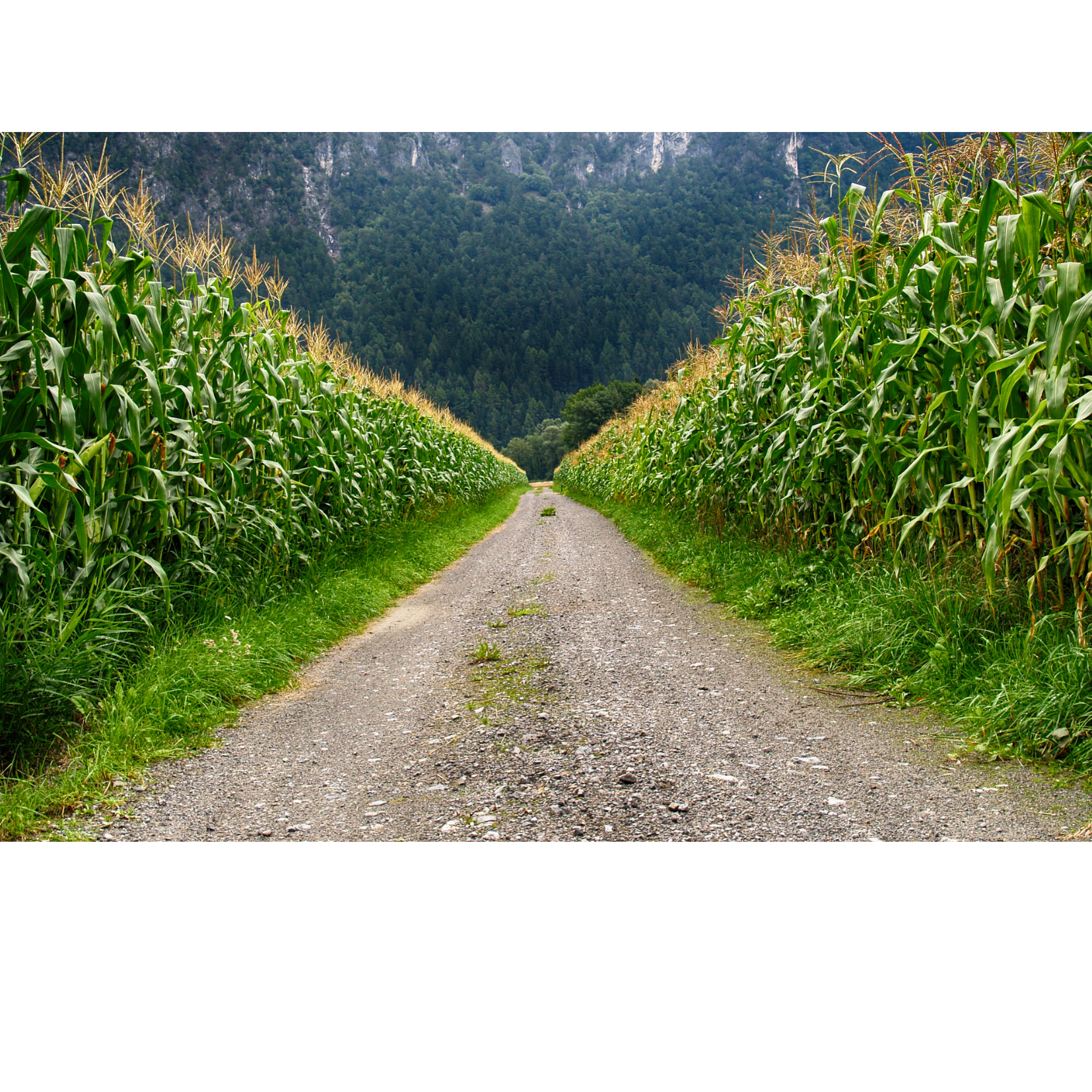 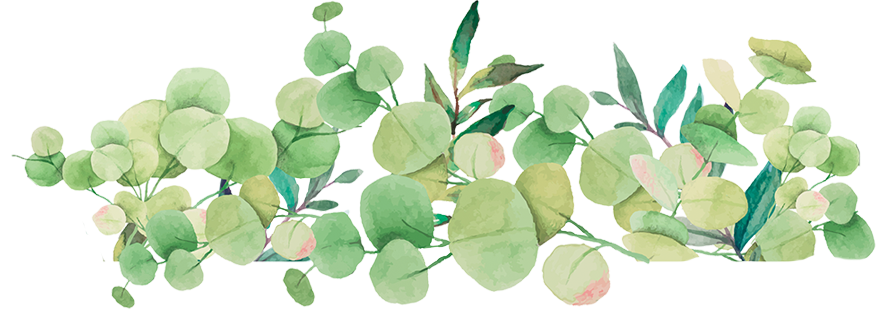 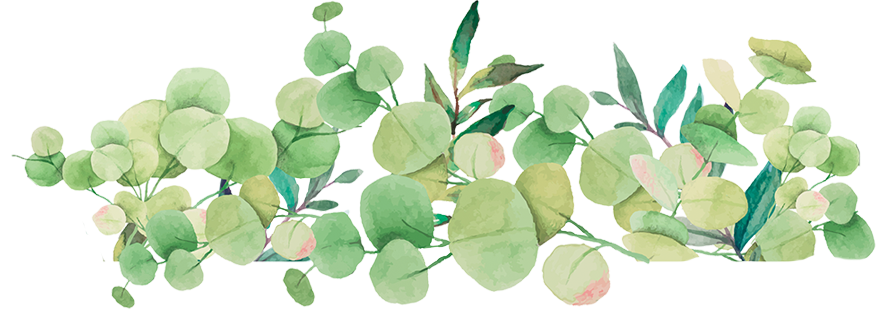 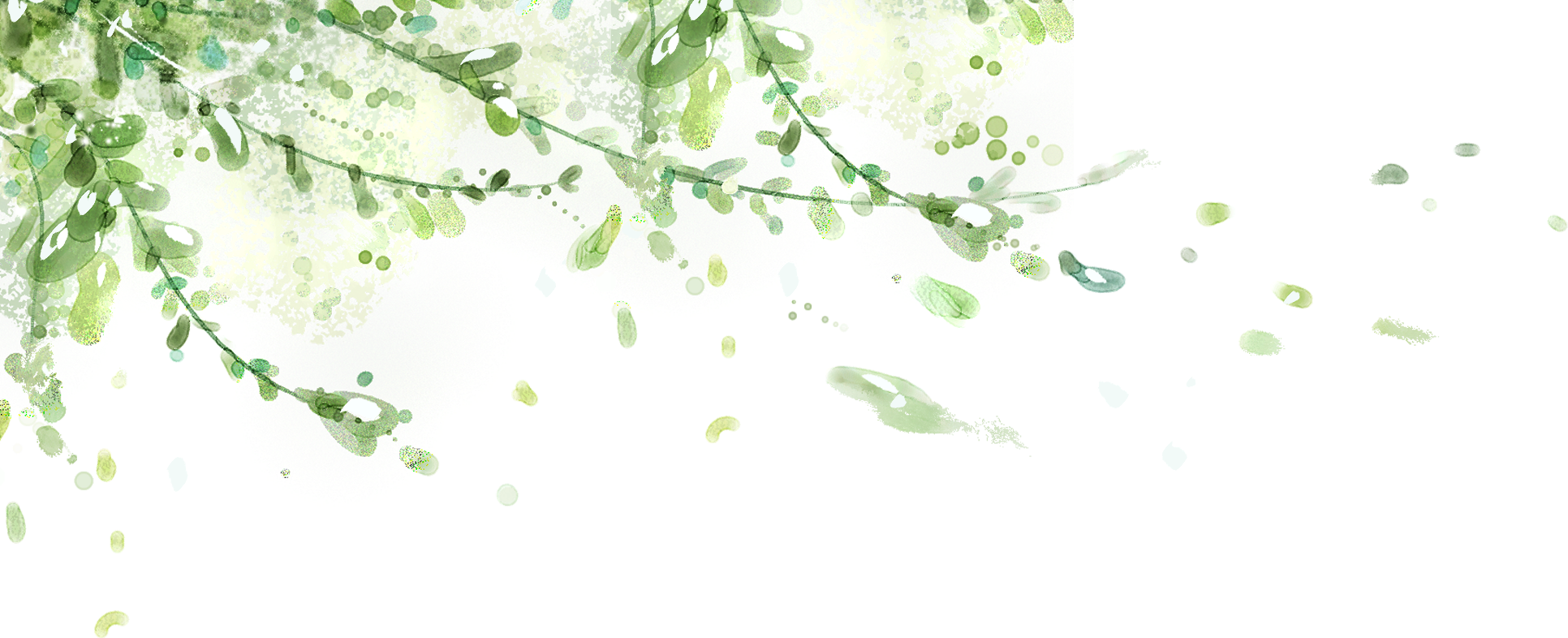 1a) Tác giả mỗi bài văn quan sát cây theo trình tự như thế nào?
Trình tự quan sát 
bài Cây gạo
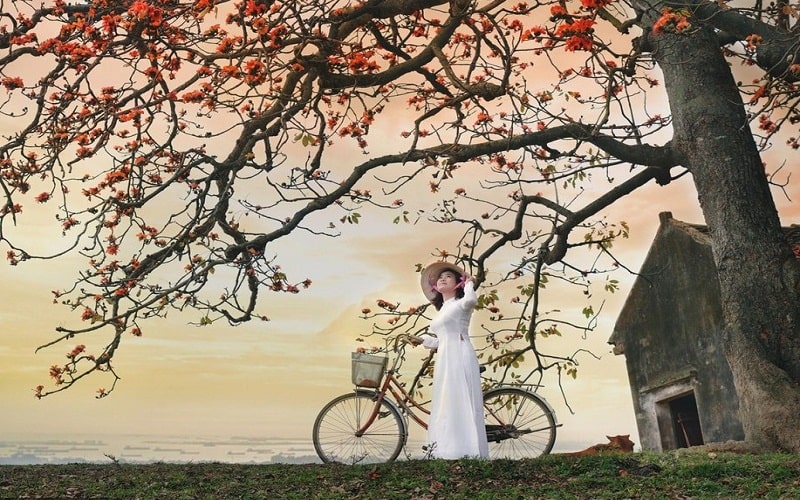 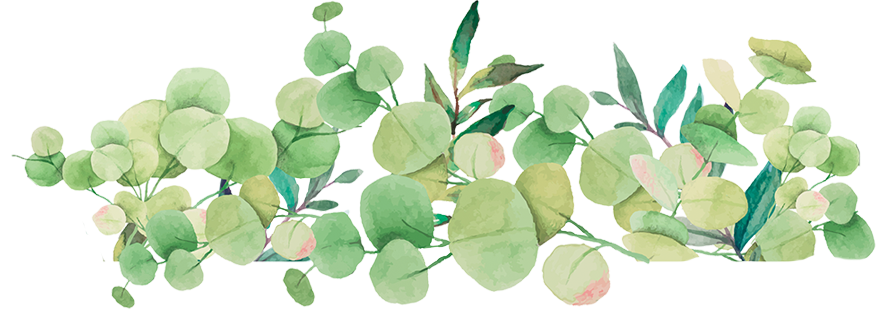 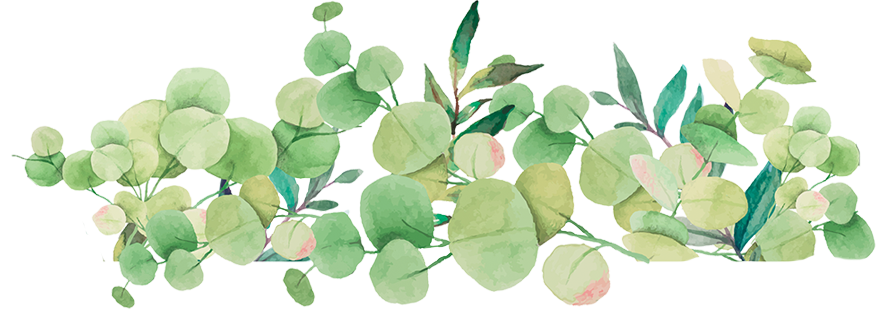 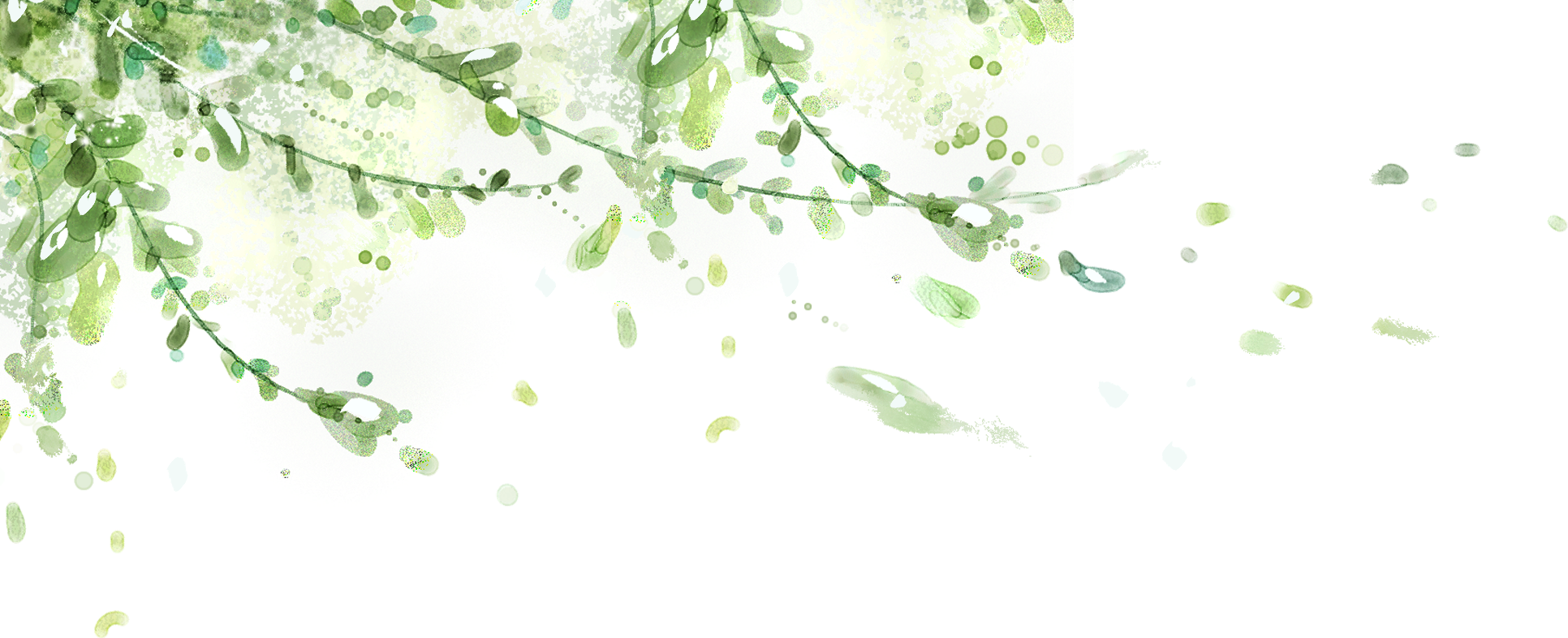 1a) Tác giả mỗi bài văn quan sát cây theo trình tự như thế nào?
Trình tự quan sát 
bài Sầu riêng
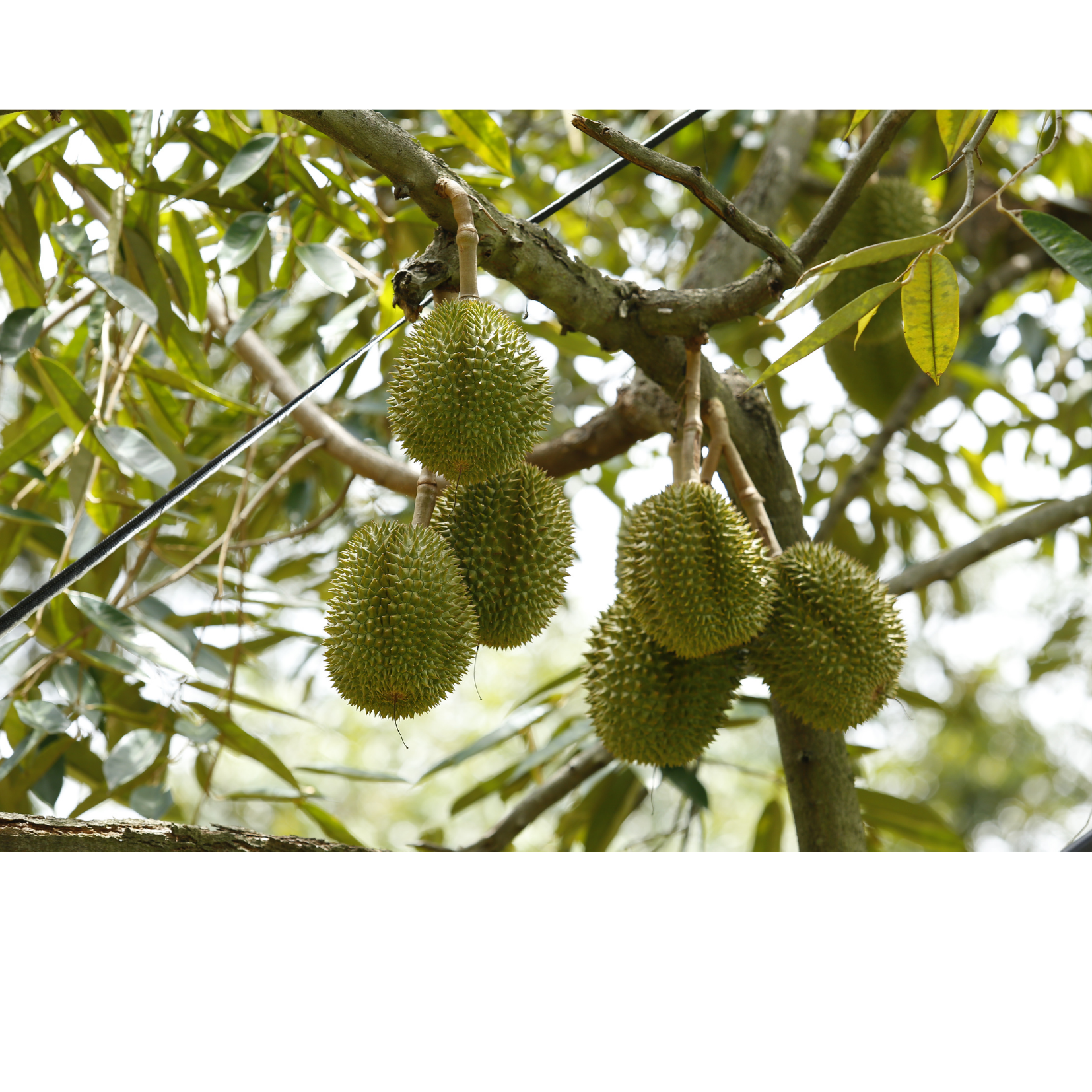 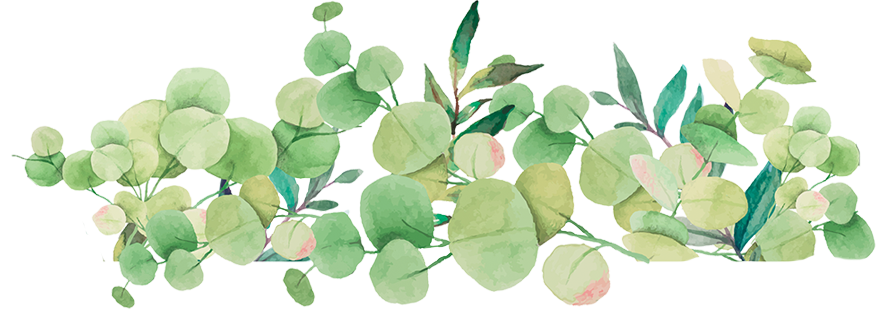 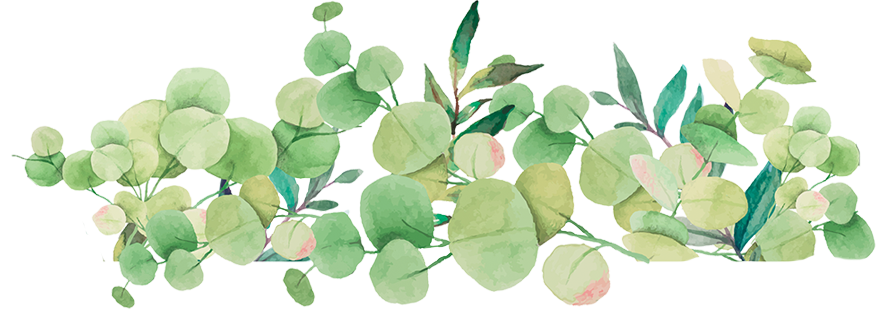 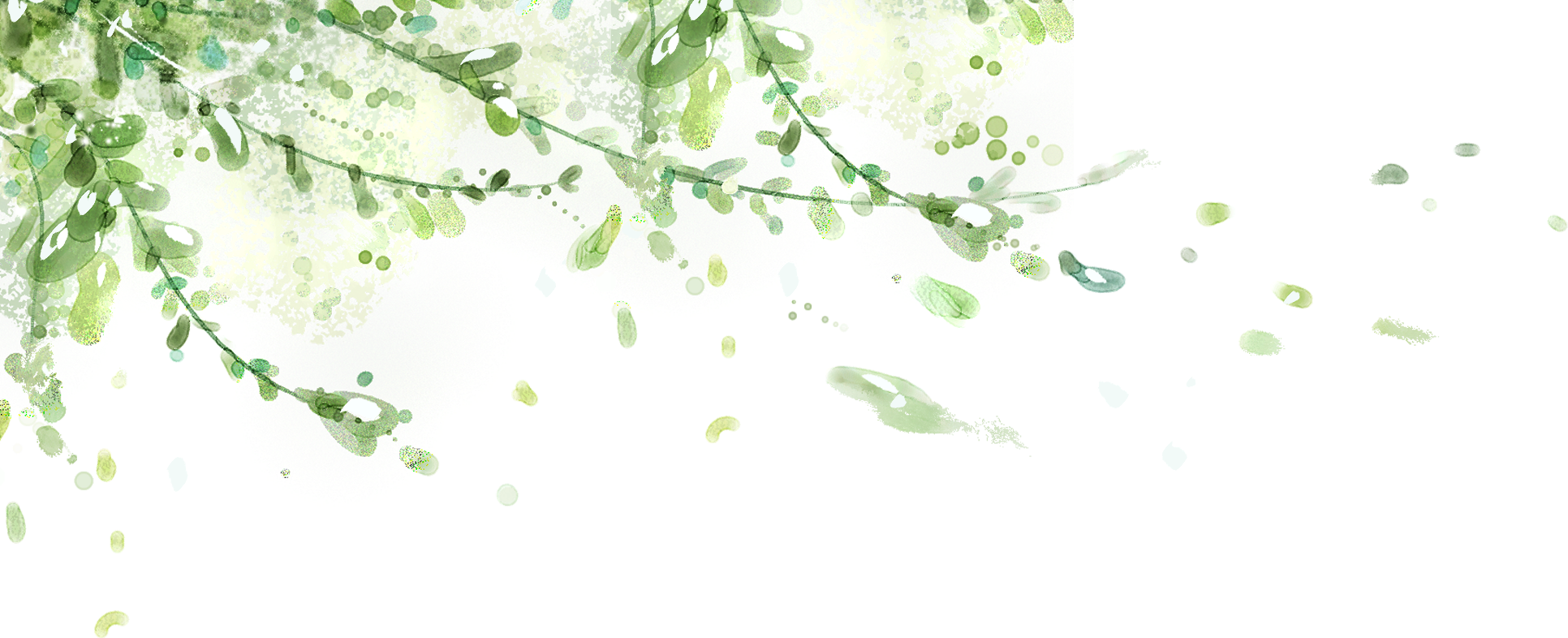 1a) Tác giả mỗi bài văn quan sát cây theo trình tự như thế nào?
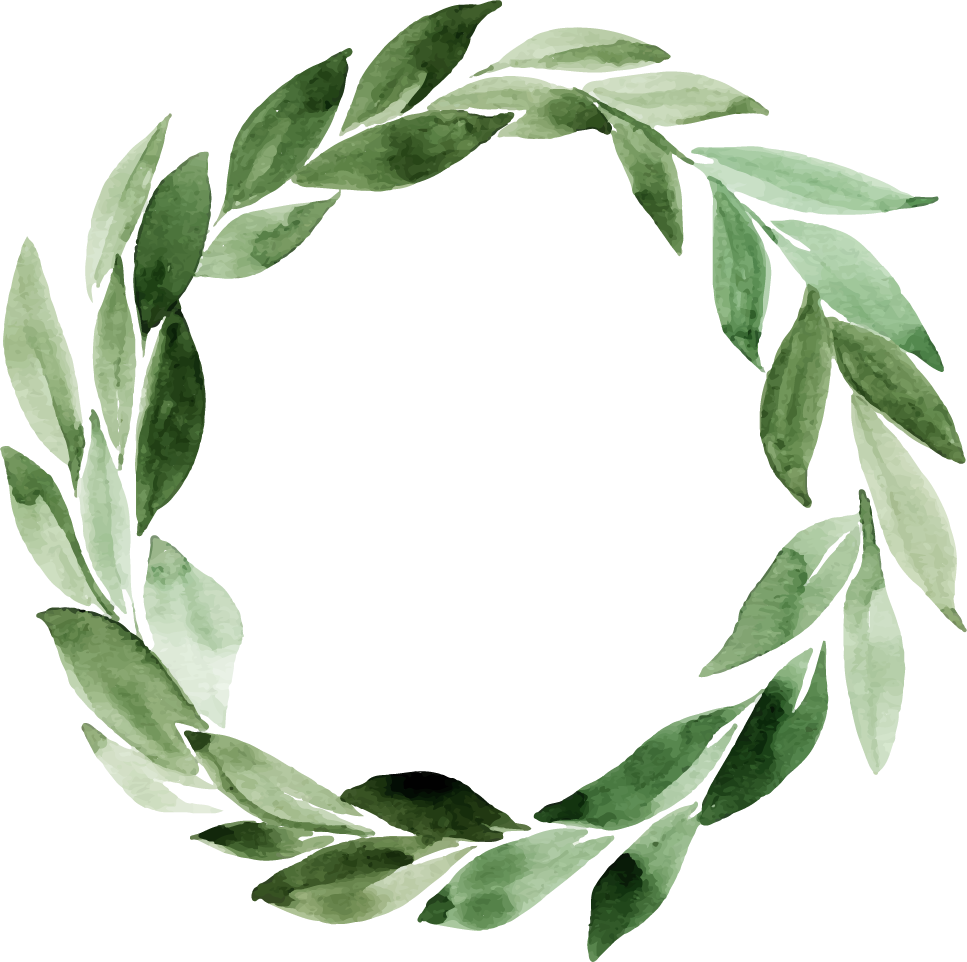 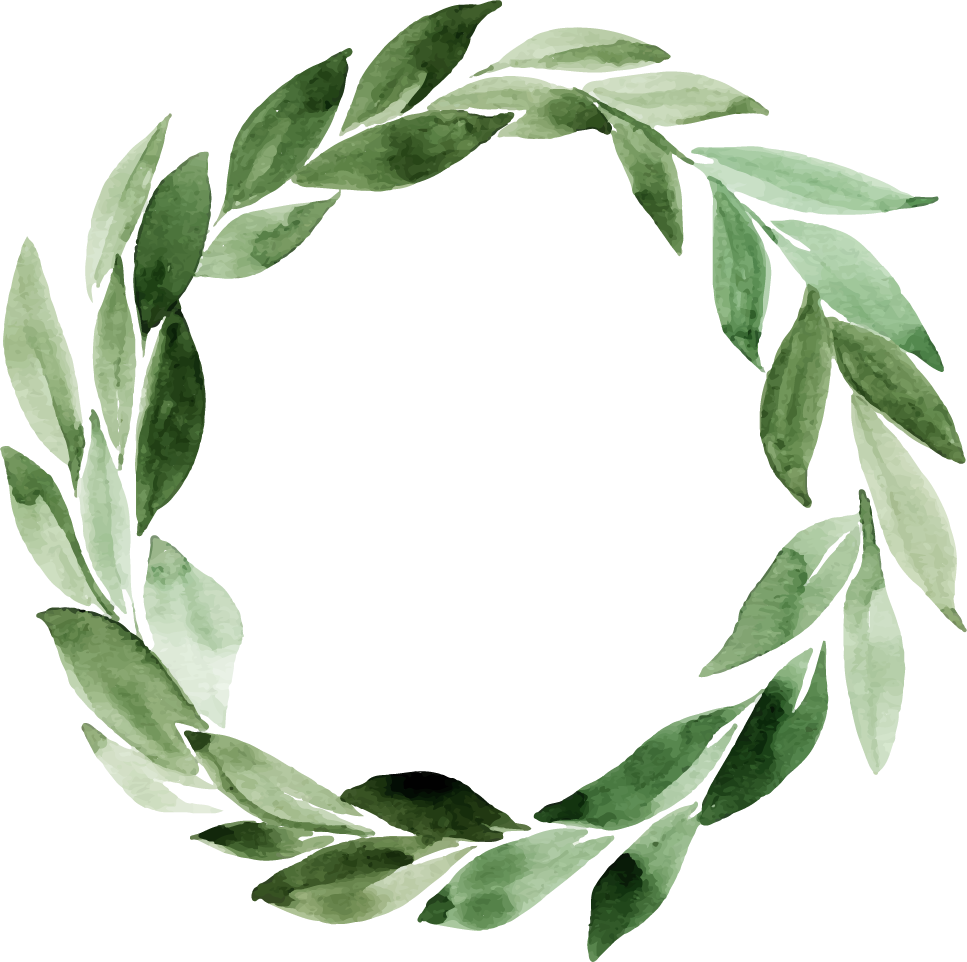 Quan sát từng thời kỳ phát triển của cây/bộ phận:
Quan sát từng bộ phận của cây:
Sầu riêng
Bãi ngô
Cây gạo
KTUTS
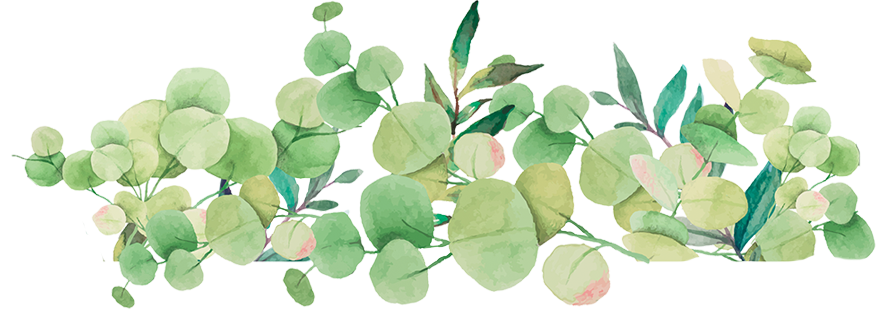 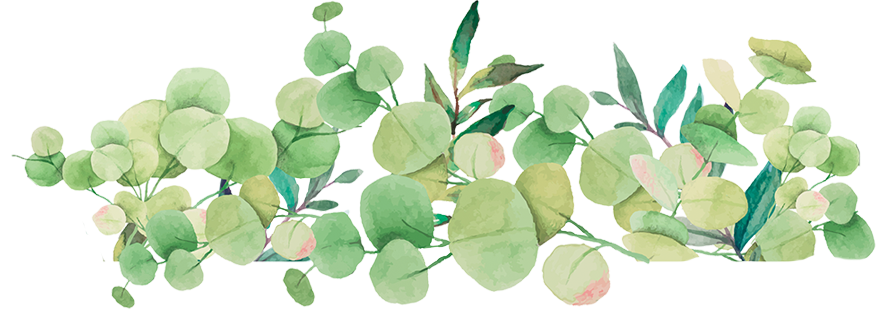 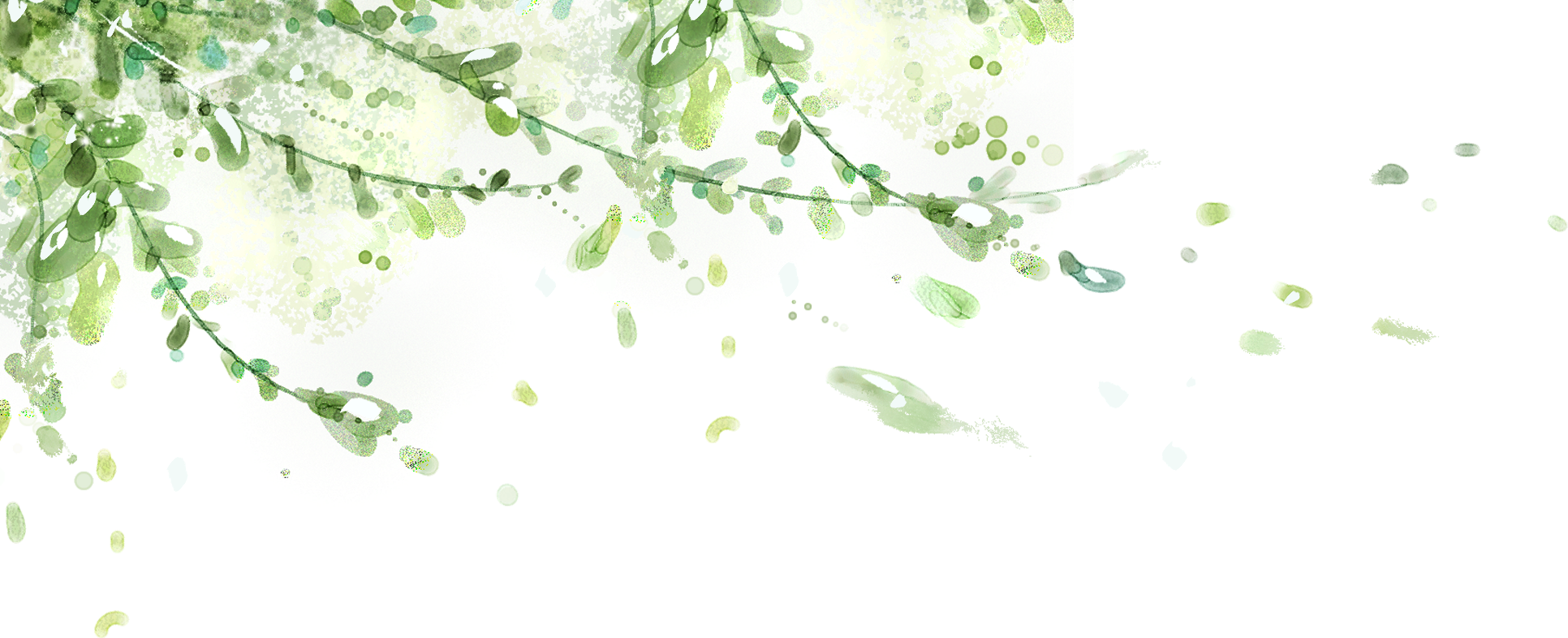 1b) Các tác giả quan sát cây bằng các giác quan nào?
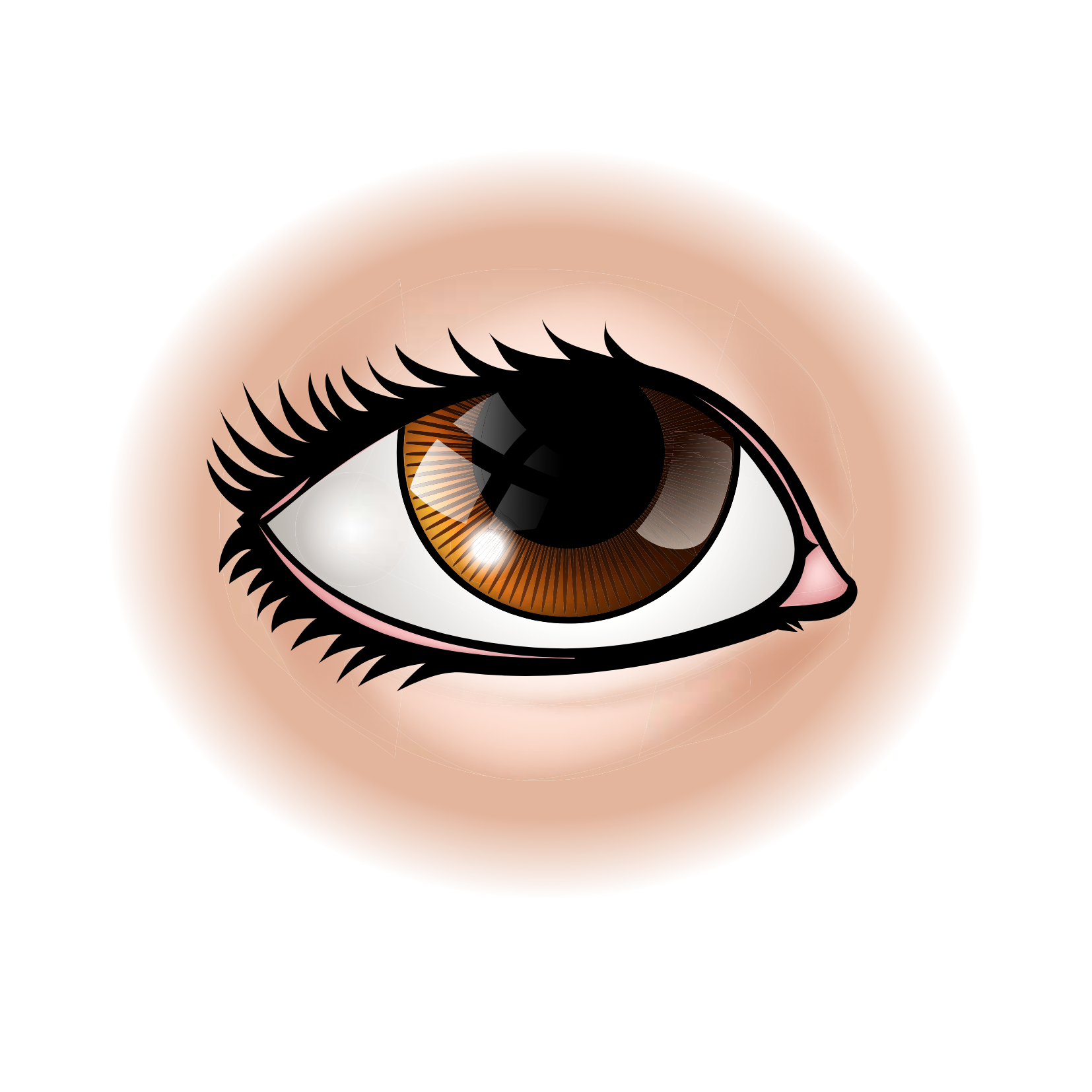 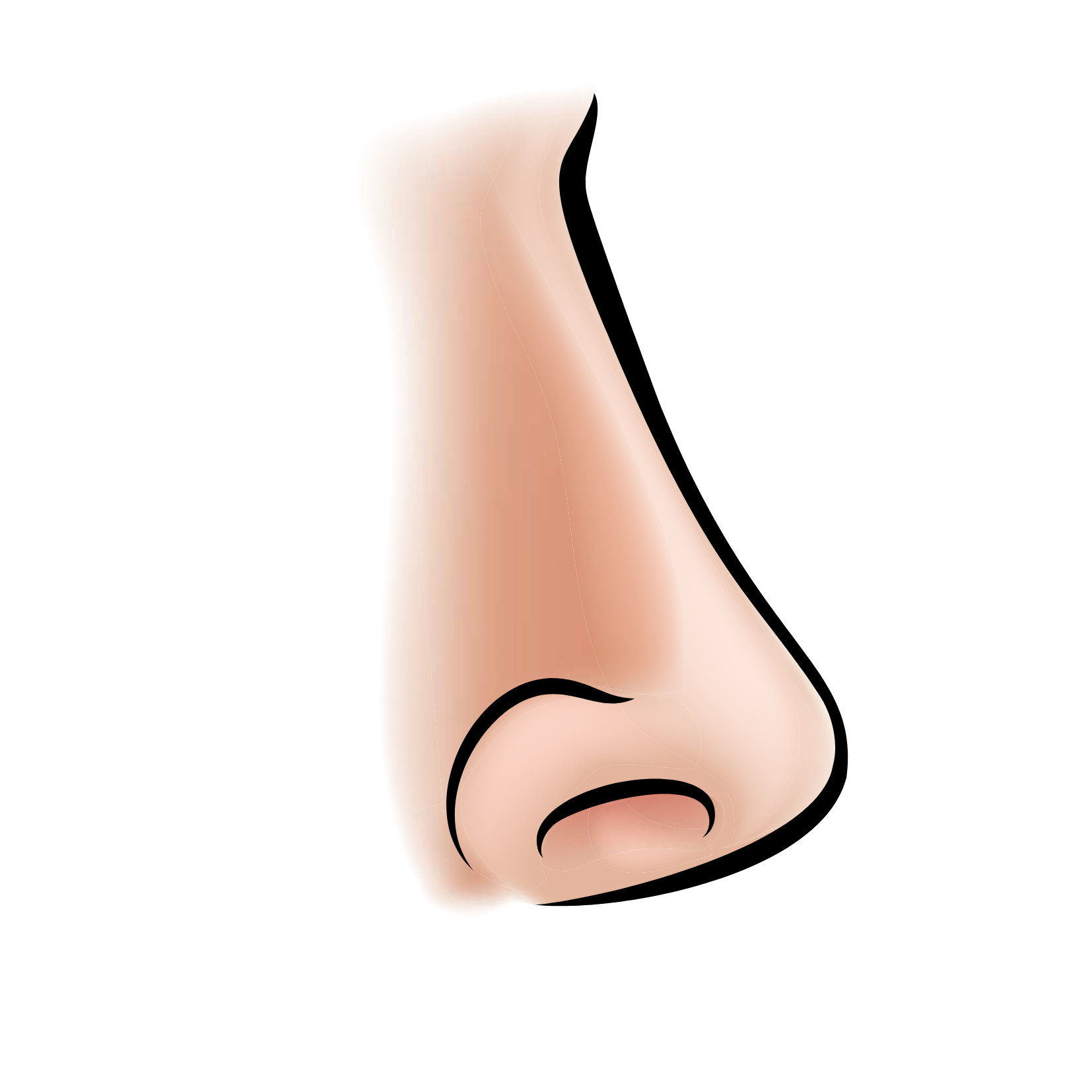 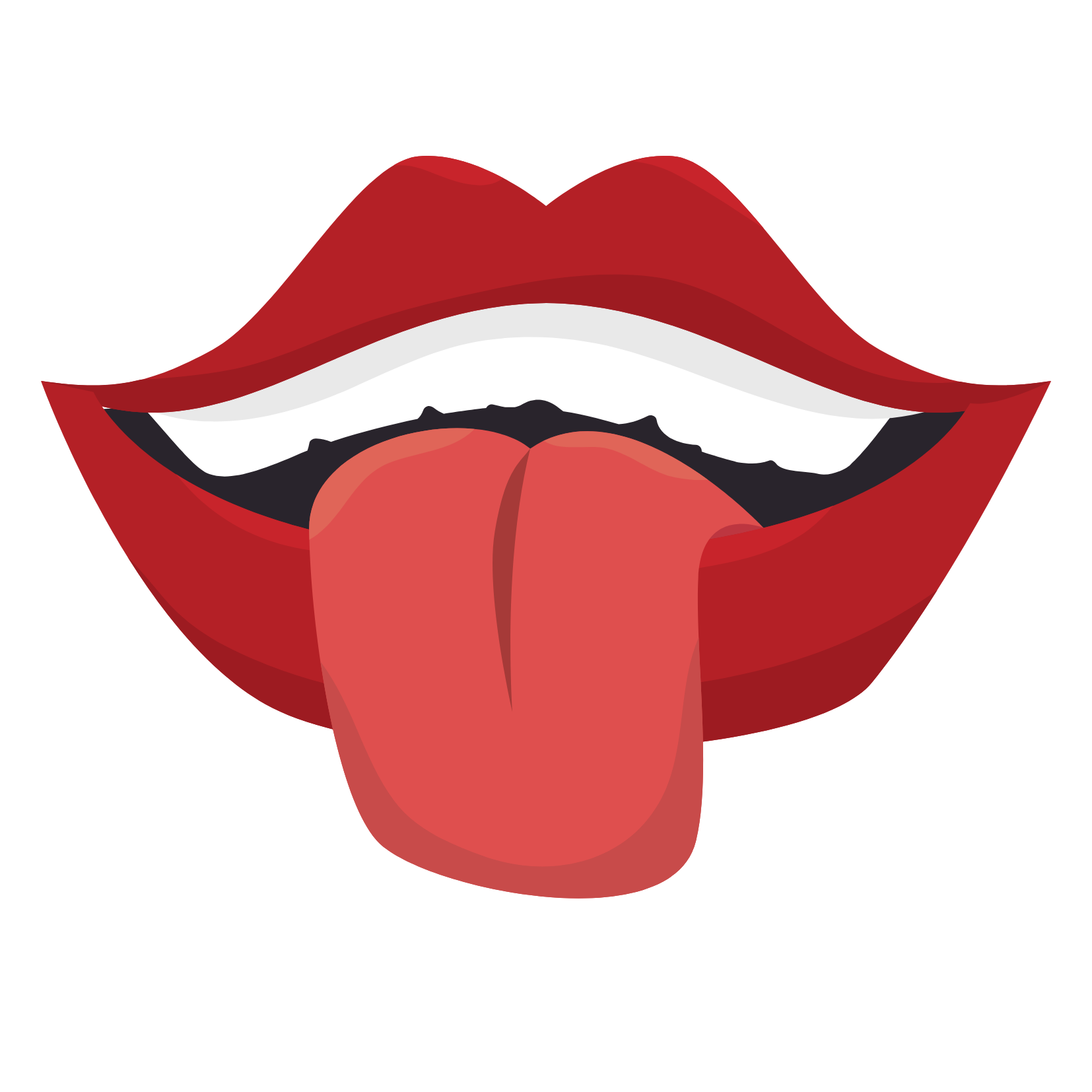 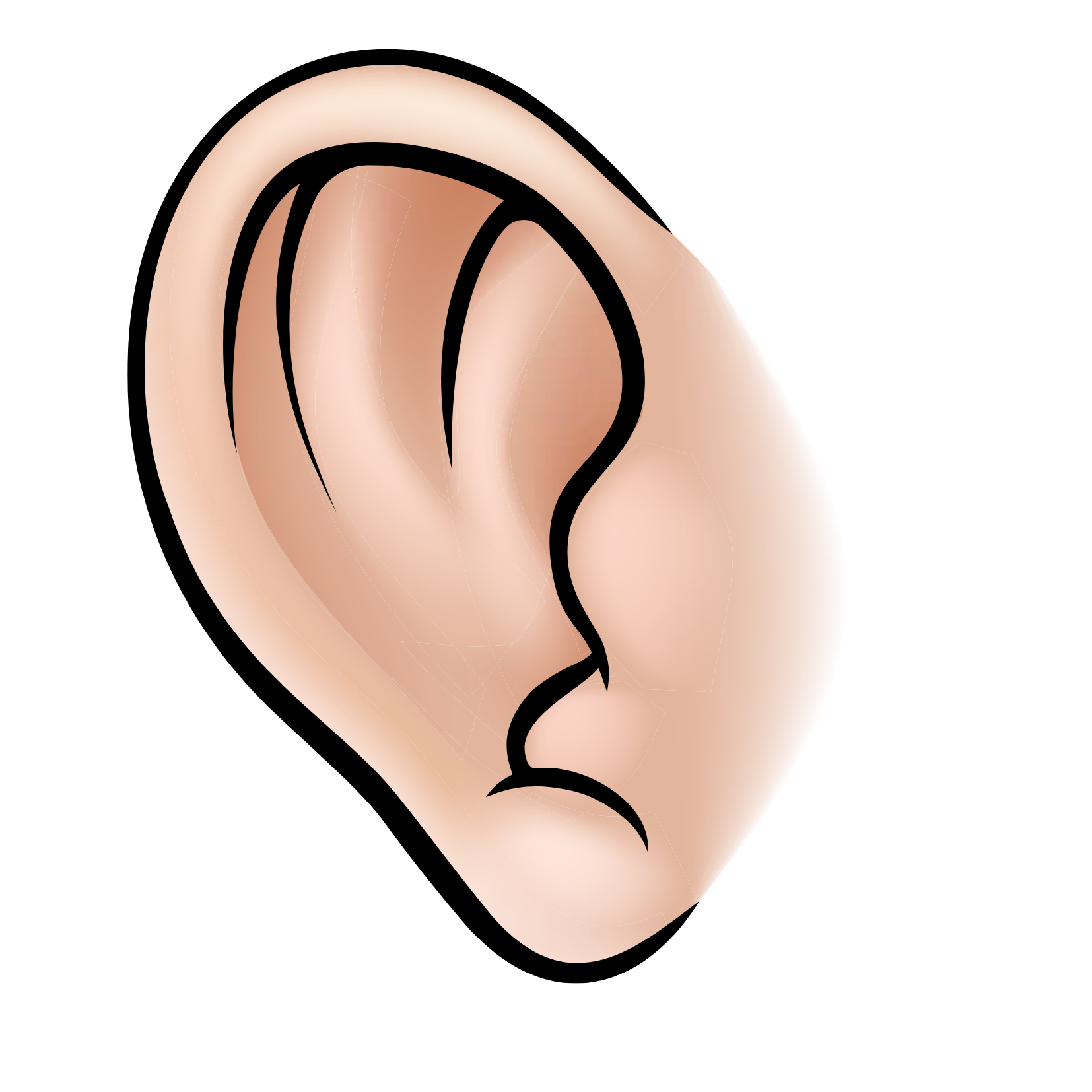 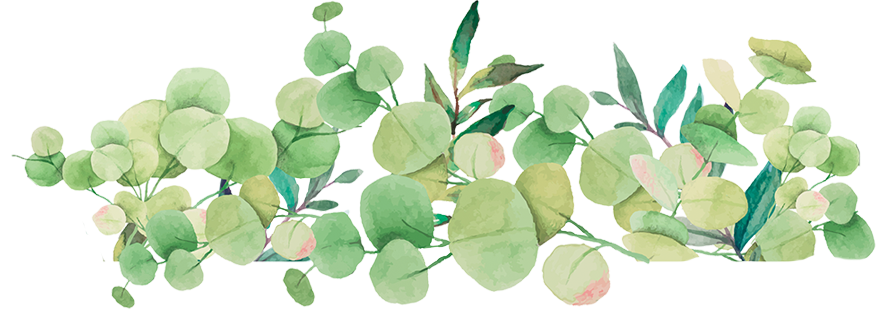 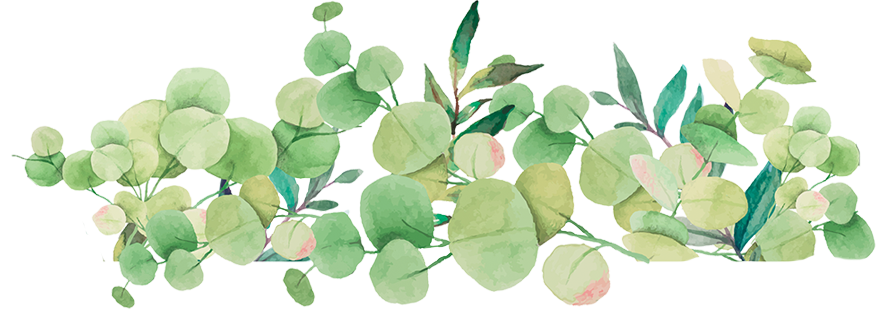 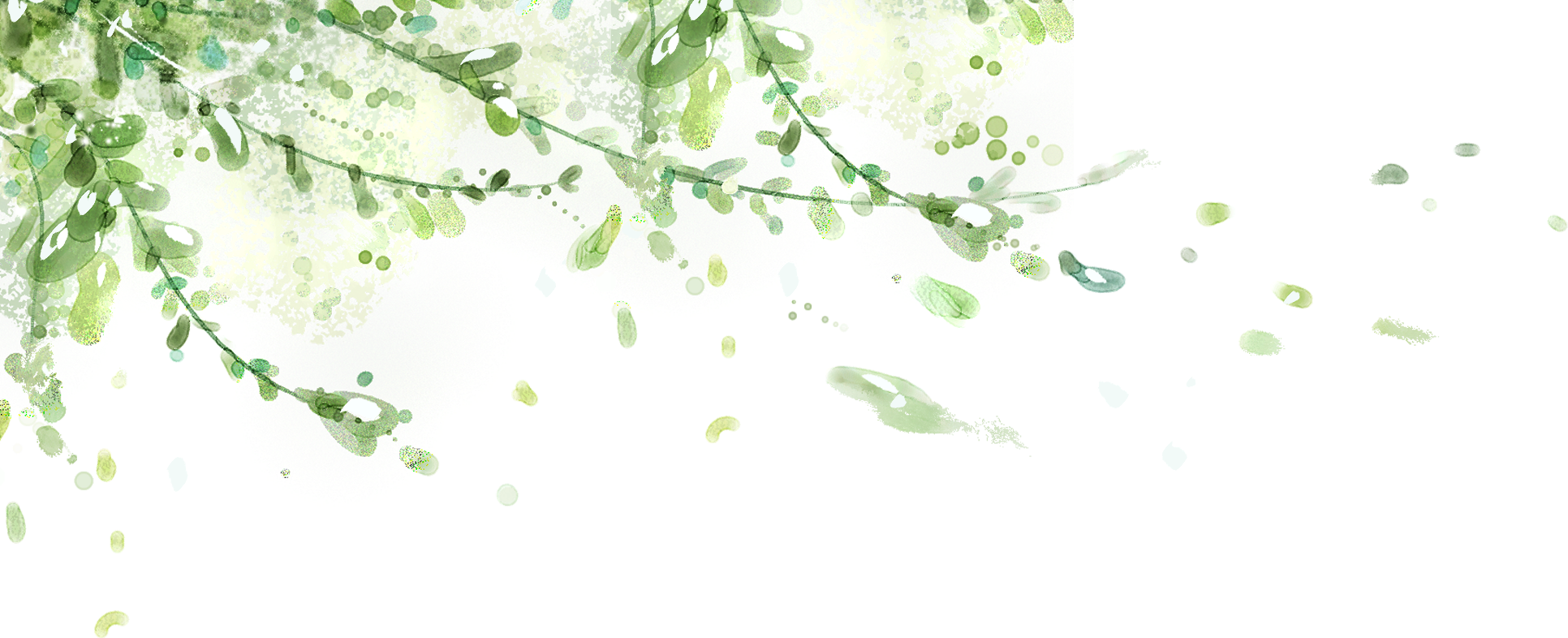 1c) Chỉ ra những hình ảnh so sánh và nhân hóa. Chúng có tác dụng gì trong bài văn?
Các hình ảnh so sánh và nhân hóa làm cho bài văn miêu tả thêm hấp dẫn, sinh động và gần gũi với người đọc.
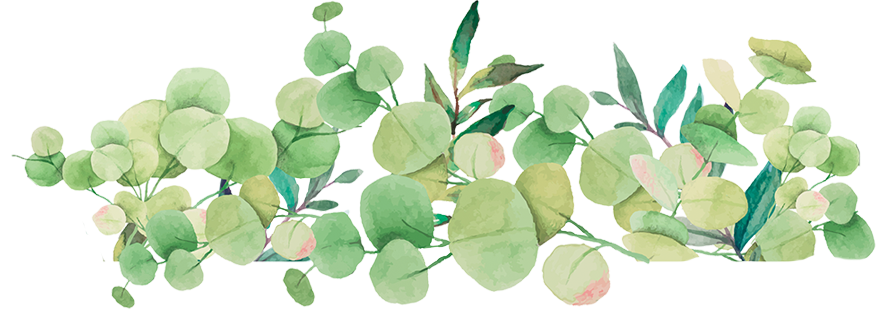 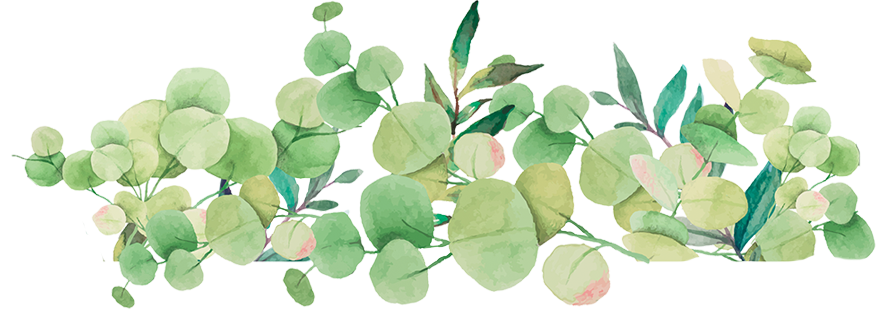 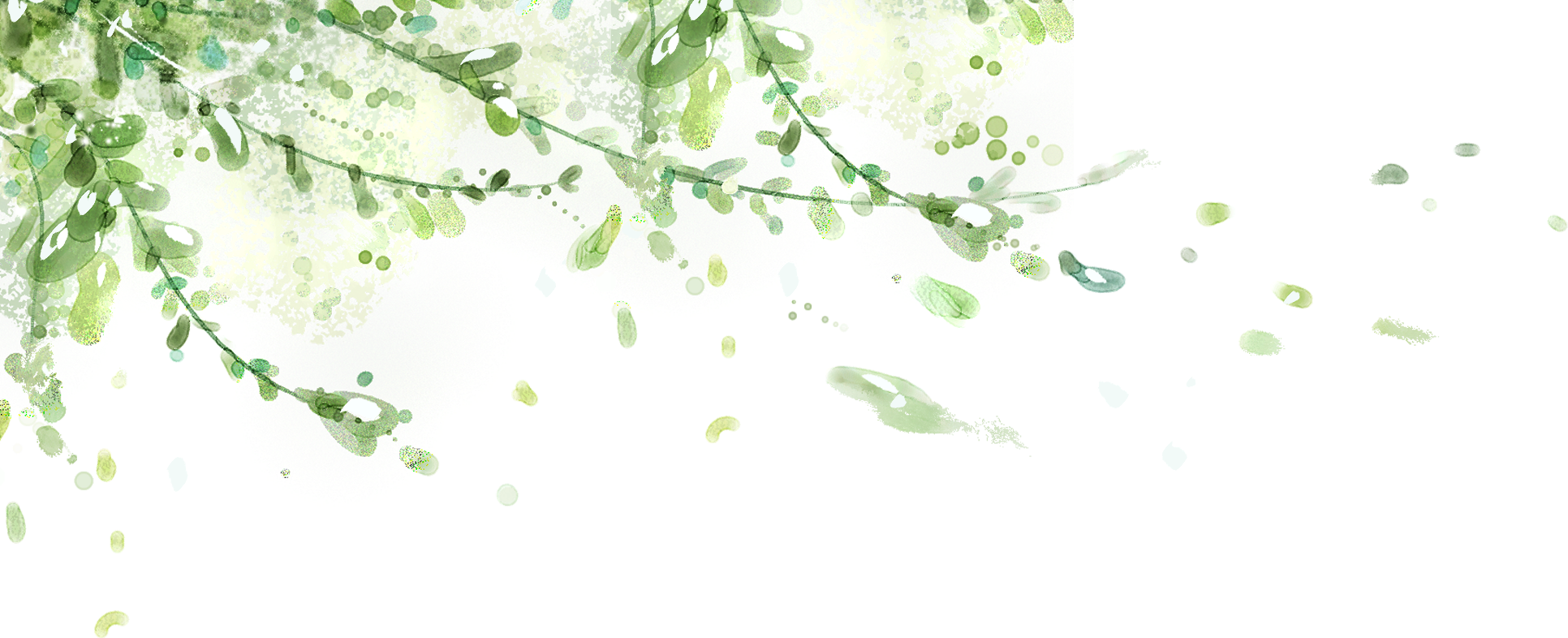 1d) Trong ba bài trên, bài nào miêu tả một loài cây, bài nào miêu tả một cây cụ thể?
Miêu tả một loài cây: Bãi ngô, Sầu riêng.
Miêu tả một cây cụ thể: Cây gạo.
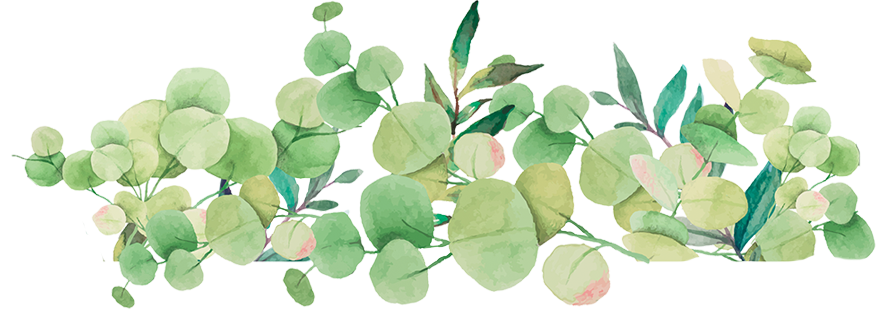 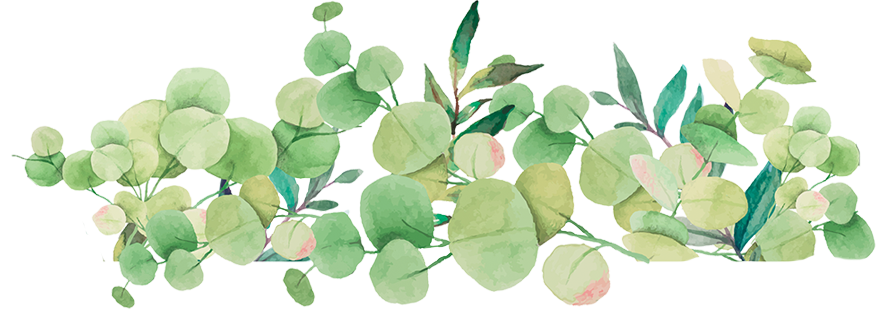 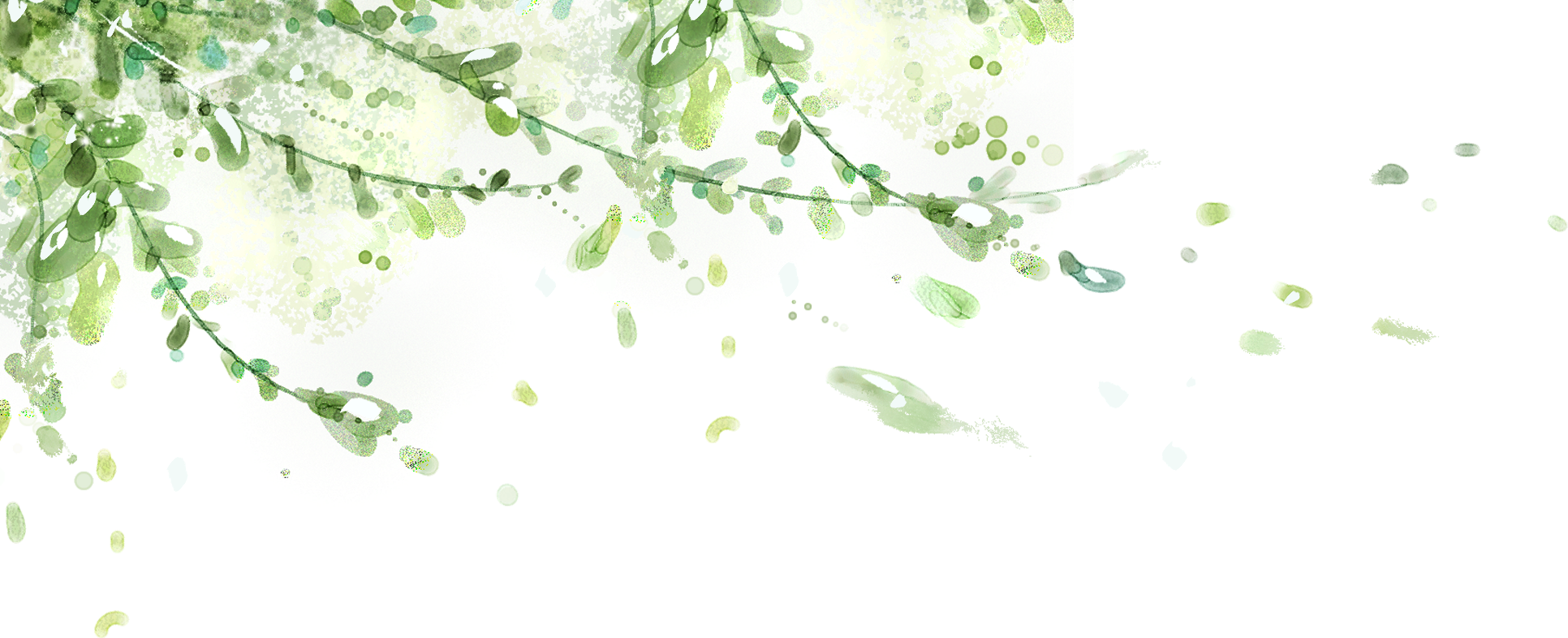 1e) Theo em, miêu tả một loài cây có điểm gì giống và khác với miêu tả một cây cụ thể?
GIỐNG: Đều phải quan sát kĩ và sử dụng mọi giác quan.
Tả các bộ phận của cây;
Dùng các biện pháp so sánh, nhân hóa;
Bộc lộ tình cảm của người miêu tả.
KHÁC: 	Tả loài cây cần chú ý đặc điểm phân biệt loài 		cây này với loài cây khác.
		Tả một cây cụ thể cần chú ý đến đặc điểm riêng 	của cây đó làm cho nó khác với các cây cùng loài.
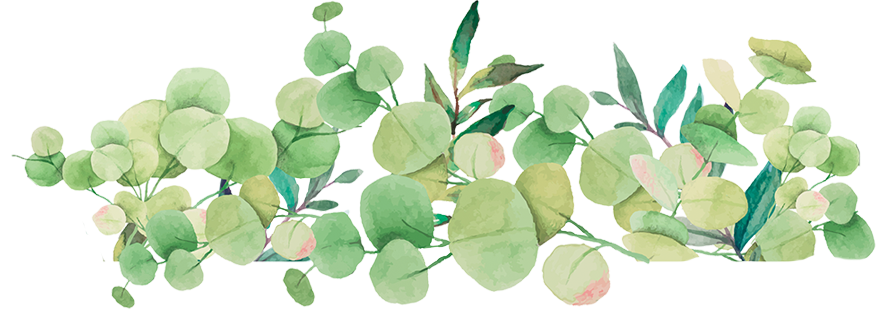 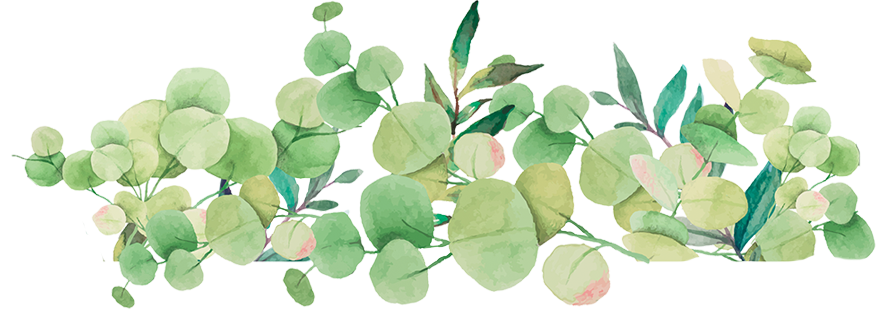 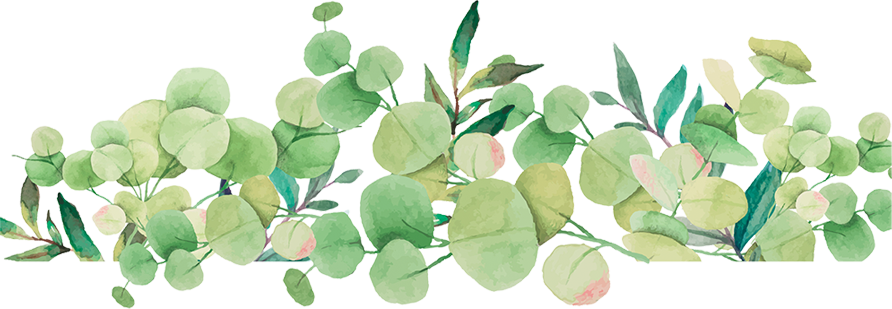 1
2
3
4
KHÁM PHÁ
KHỞI ĐỘNG
LUYỆN TẬP
DẶN DÒ
KTUTS
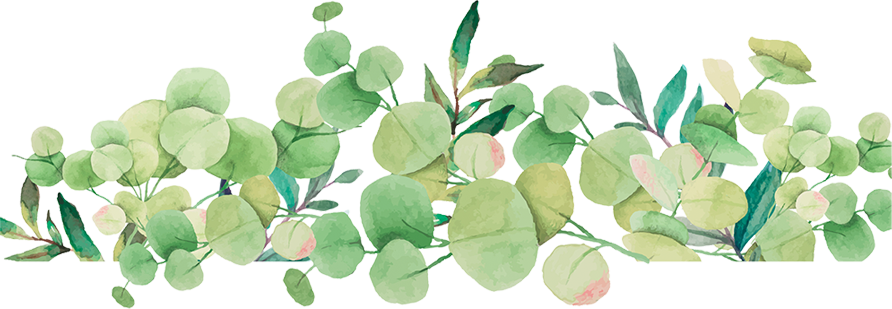 3
LUYỆN TẬP
1
2
4
KTUTS
KHÁM PHÁ
KHỞI ĐỘNG
DẶN DÒ
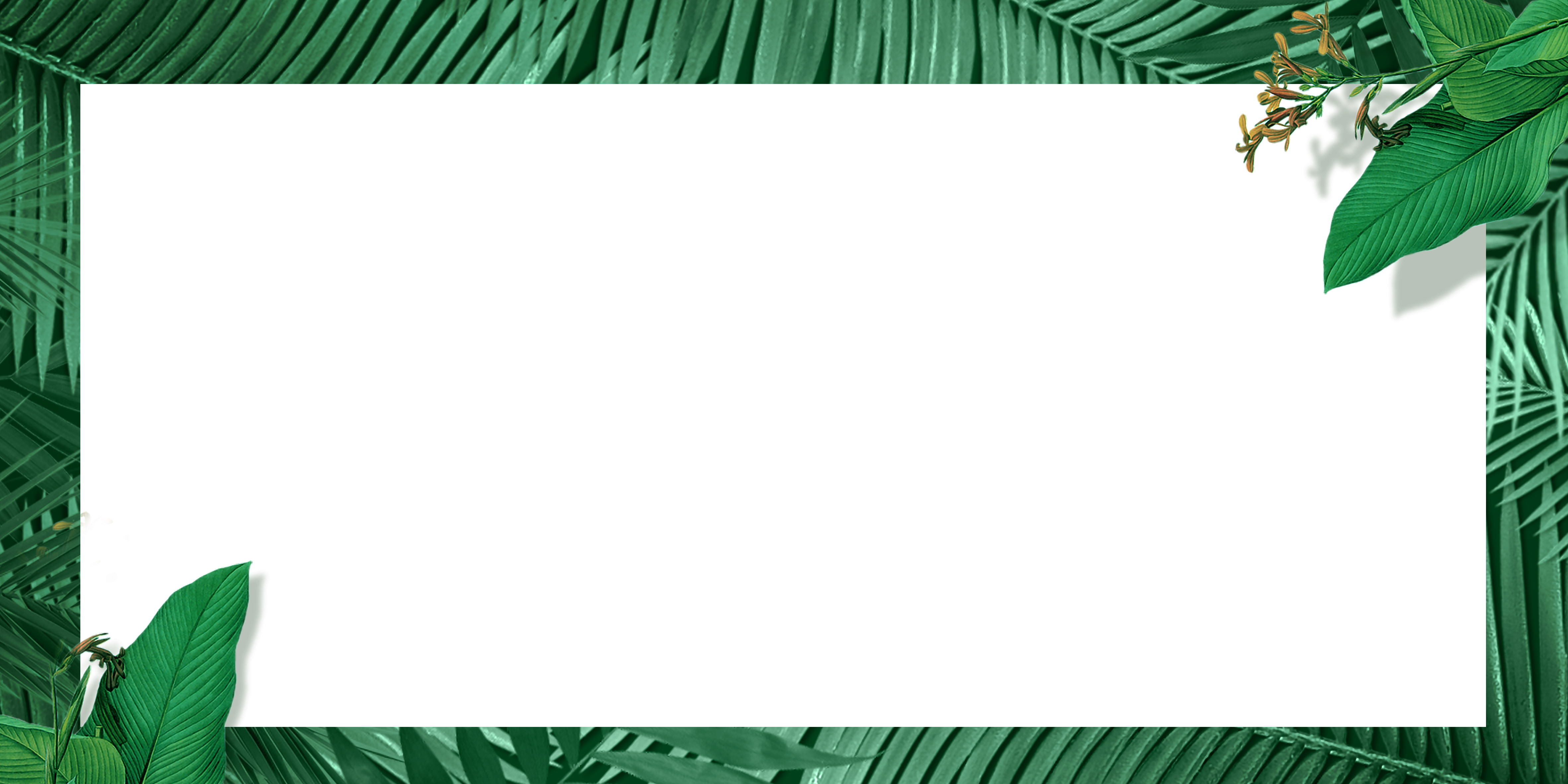 Câu 2. Quan sát một cây mà em thích trong 
khu vực trường em (hoặc nơi em ở) và ghi lại những gì 
em đã quan sát được. Chú ý kiểm tra xem:
a) Trình tự quan sát của em có hợp lí không?
b) Em đã quan sát bằng những giác quan nào?
c) Cái cây em quan sát có gì khác với những cây khác cùng loài?
KTUTS
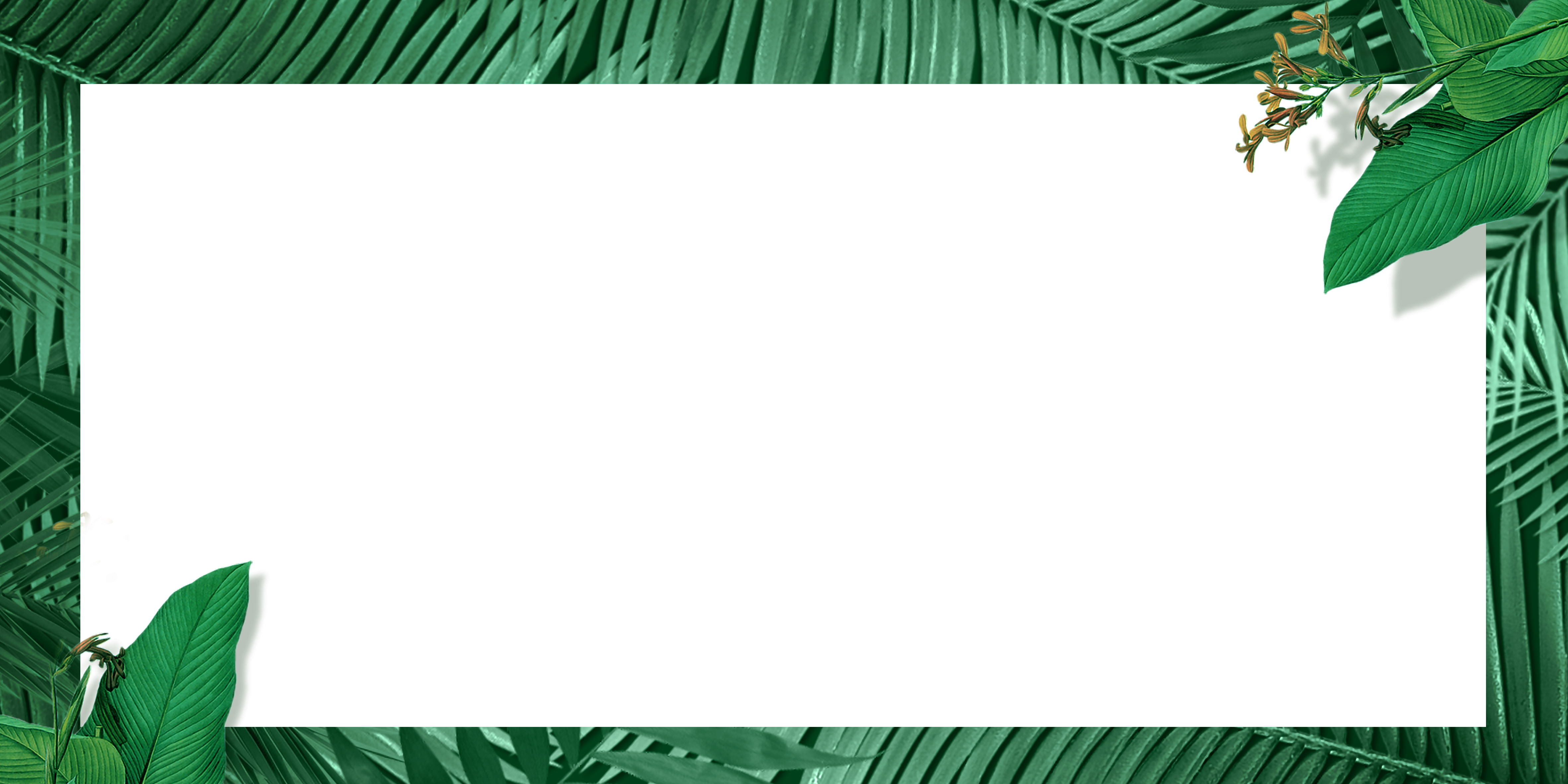 GỢI Ý: Trình tự quan sát: quan sát từng bộ phận của cây.
Cây to, cao khoảng 15 mét.
Gốc cây: To, màu nâu nhạt, hơi sần sùi.
Thân cây: Màu nhạt, to, tỏa ra nhiều cành lớn.
Cành, lá: Cây phượng có nhiều cành, tán rộng tỏa ra giống như một cây nấm đỏ khổng lồ che bóng mát cho các bạn học sinh vui chơi. Lá phượng nhỏ li ti như lá me, lá nhỏ mọc từng cặp với nhau.
Hoa: Hoa phượng có màu đỏ rực rỡ. Hoa mọc theo chùm và thường nở vào tháng 4 đến tháng 	6 hằng năm.
Hoa phượng còn là biểu tượng của tuổi học trò.
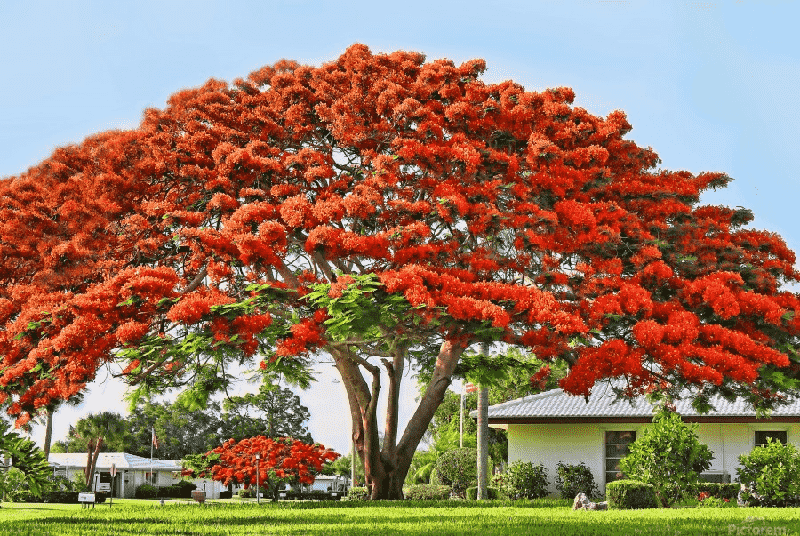 KTUTS
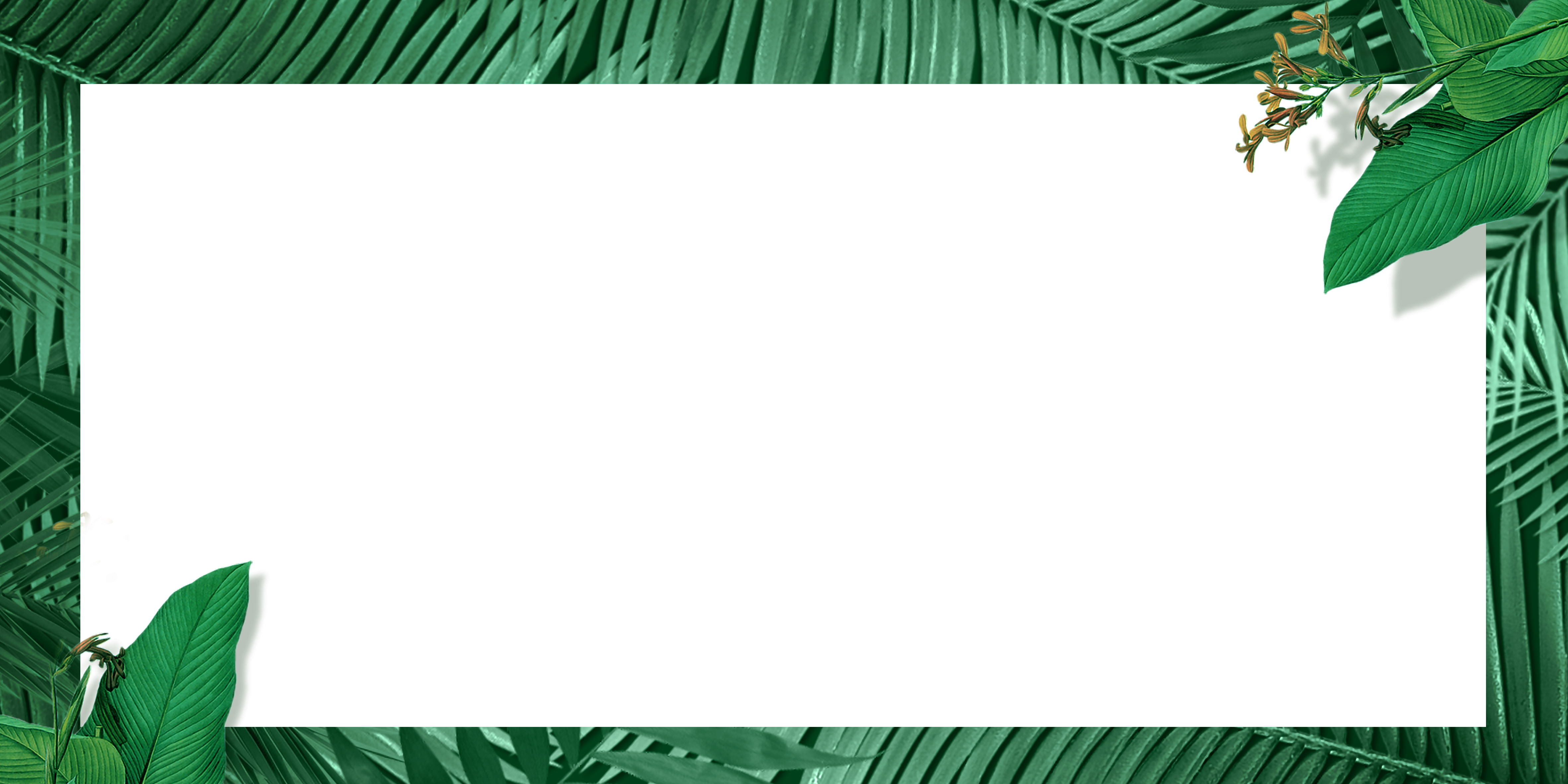 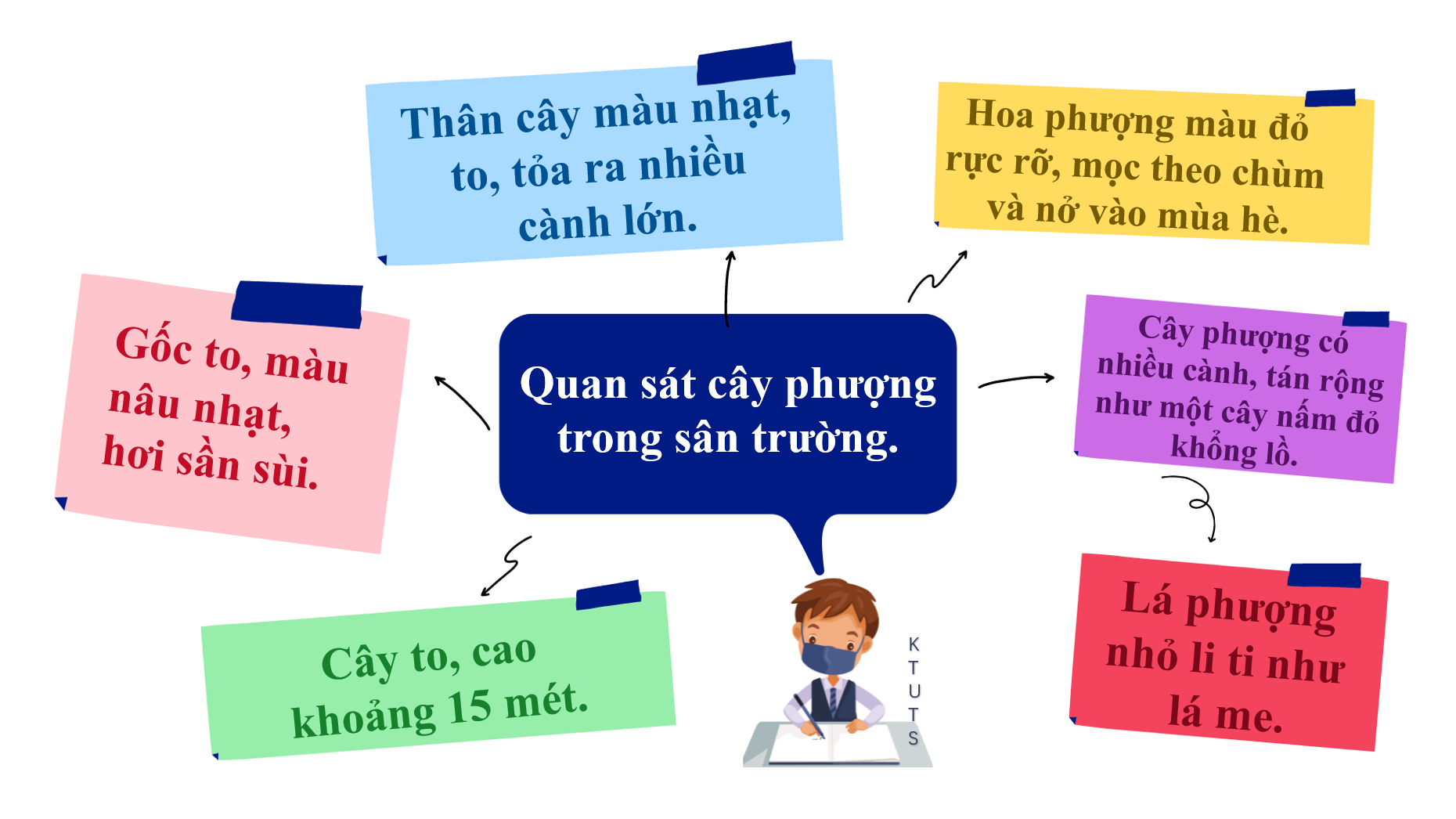 GỢI Ý:
KTUTS
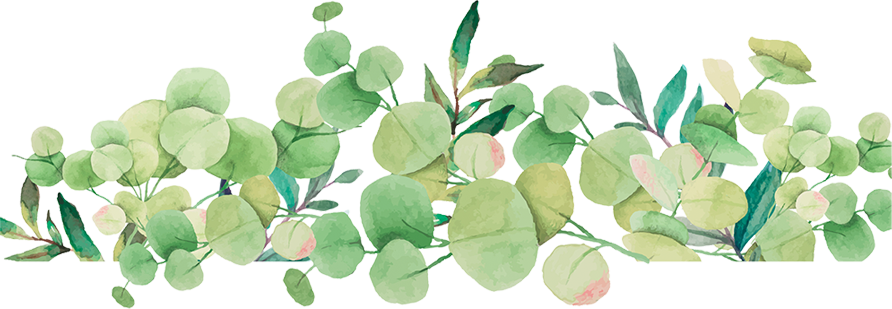 1
2
3
4
KHÁM PHÁ
KHỞI ĐỘNG
LUYỆN TẬP
DẶN DÒ
KTUTS
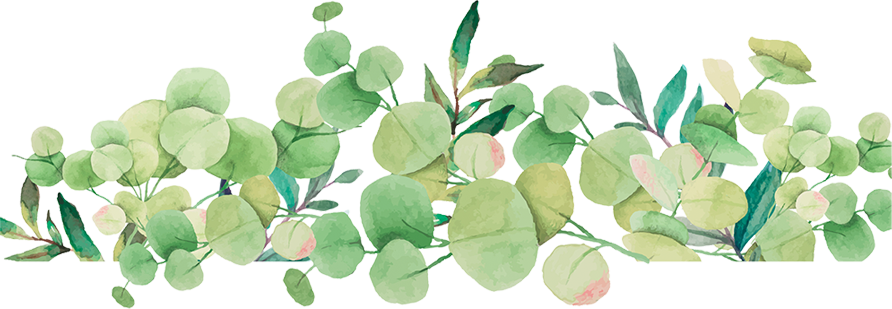 4
DẶN DÒ
1
2
3
Xem lại bài
Tập quan sát và ghi lại với một cây khác.
KTUTS
KHÁM PHÁ
KHỞI ĐỘNG
LUYỆN TẬP
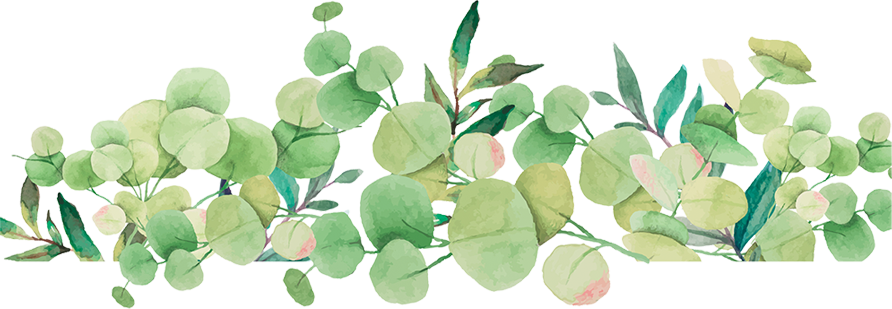 Tạm biệt
KTUTS